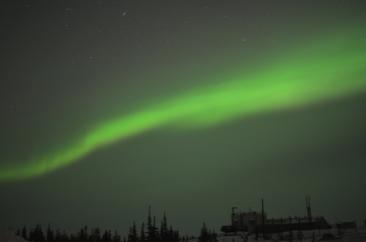 Cold Lights Dancing
6 Weeks in Churchill
Where, Why, Who, When, What
Haiku
Auroral ovalThy oscillating orbitsour sole obsession                                                                                     Anna
Churchill, Manitoba
Where you go to see:
Polar bears and other arctic-like animals
Beluga whales
Arctic and subarctic birds
And, of course, the Northern Lights
Where the Fuquawee
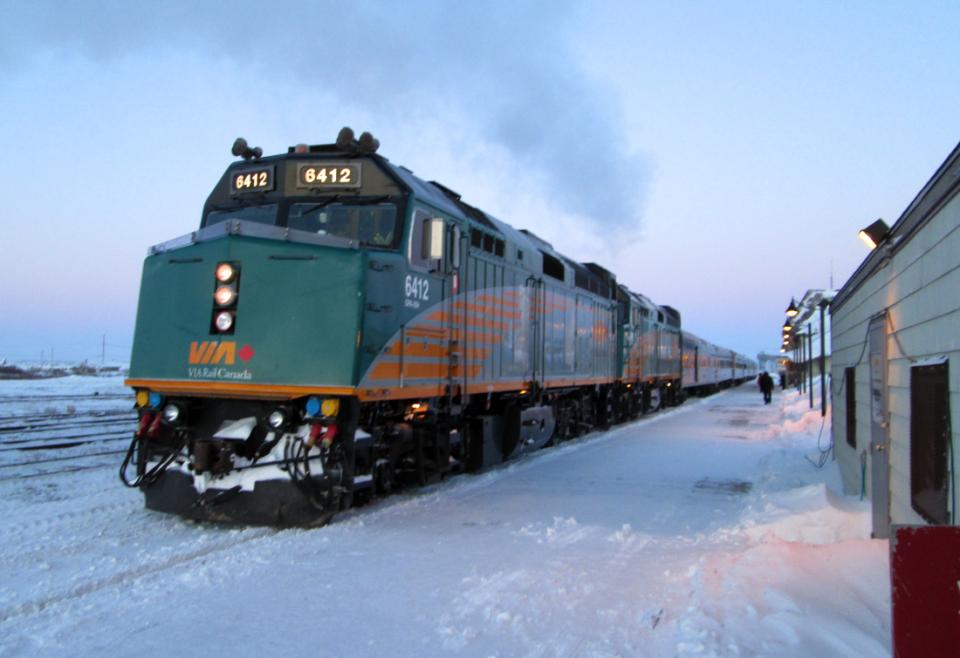 Winnipeg to Churchill via Thompson
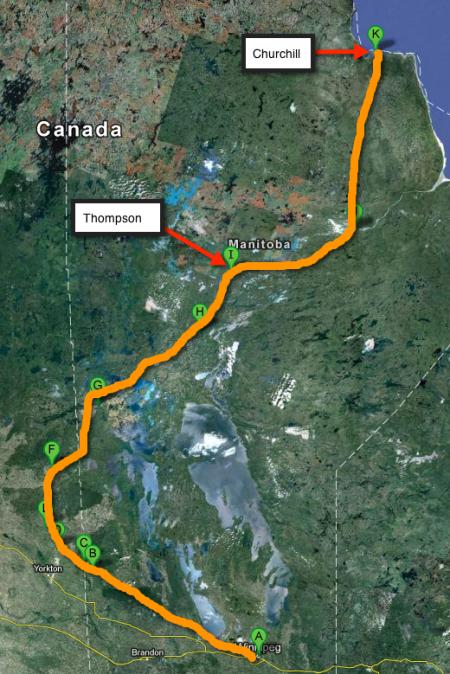 58 Degreesbut not the temperature
But Why Churchill?Location, access and comfort
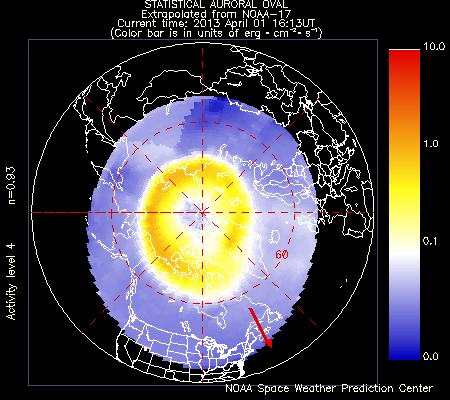 Churchill Northern Research CentreGreen facility, arctic research, heated viewing dome, knowledgeable staff and lecturers, great food, side trips
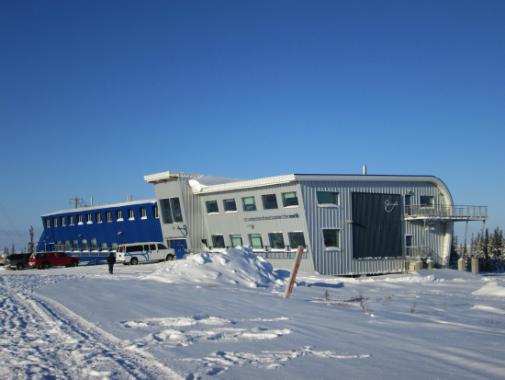 Northern Lights Programs
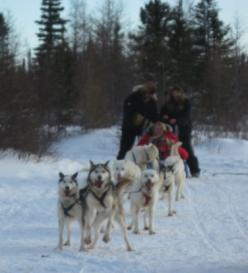 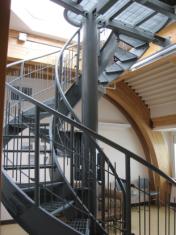 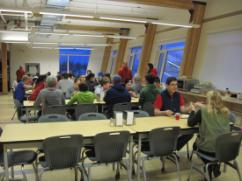 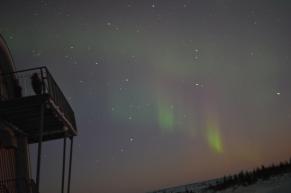 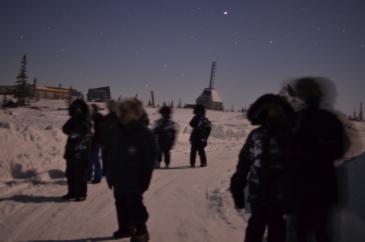 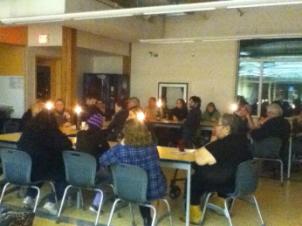 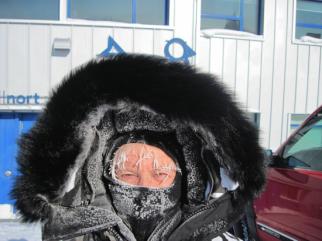 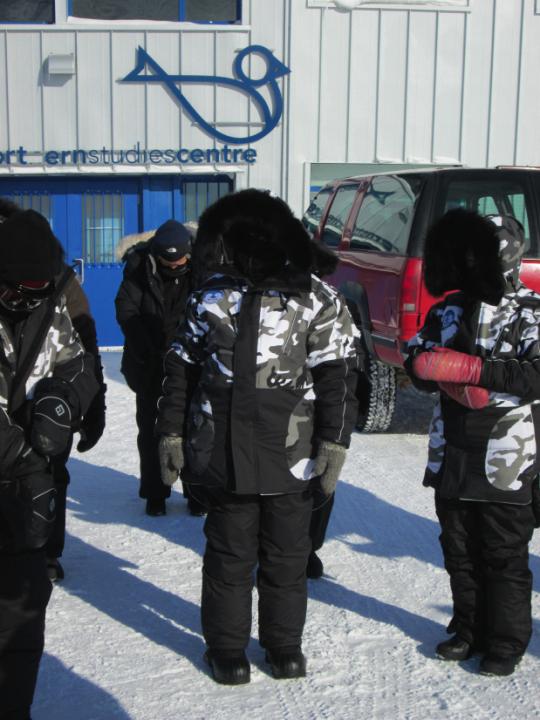 Roger “starman” Woloshyn
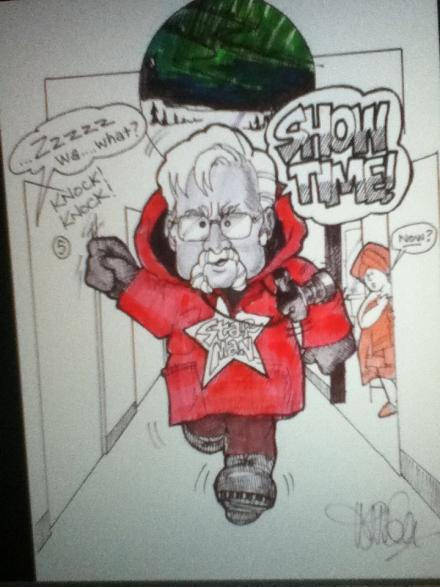 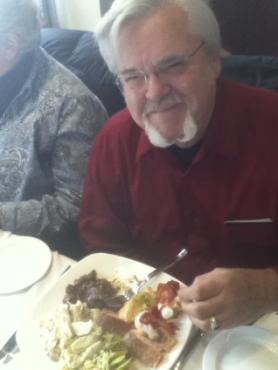 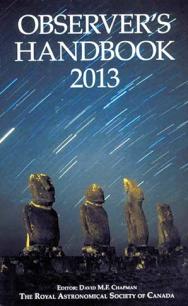 Location, location, location
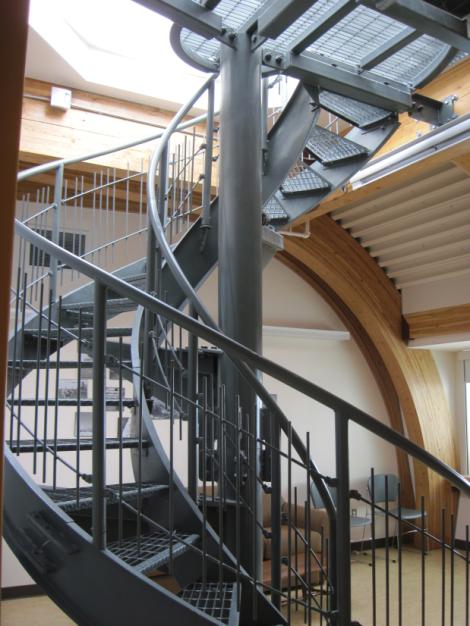 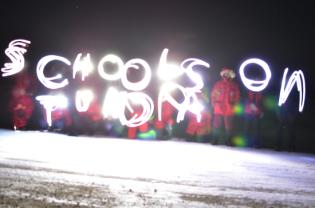 Other Groups:Schools on TundraLocal scout groupsTravel ManitobaGap AdventureNorth of 58
EarthwatchEarthwatch runs 6 field programs out of CNSC each year focusing on climate change effects at the arctic edge. Fixed stations were established in the 90s and early 00s to monitor snow conditions, wetlands, and tree margins, among other things. http://www.earthwatch.org/Briefings/KERSHAW_BRIEFING.PDF
Research at the CNSC is on-going through principal investigators, and the tour groups help provide financial support to maintain both the centre and the research. Polar bear community health and populations are investigated. Staffers provide data in the frequent updating of the Earth’s geomagnetic pole.
Earthwatch Morning Komitak Commute
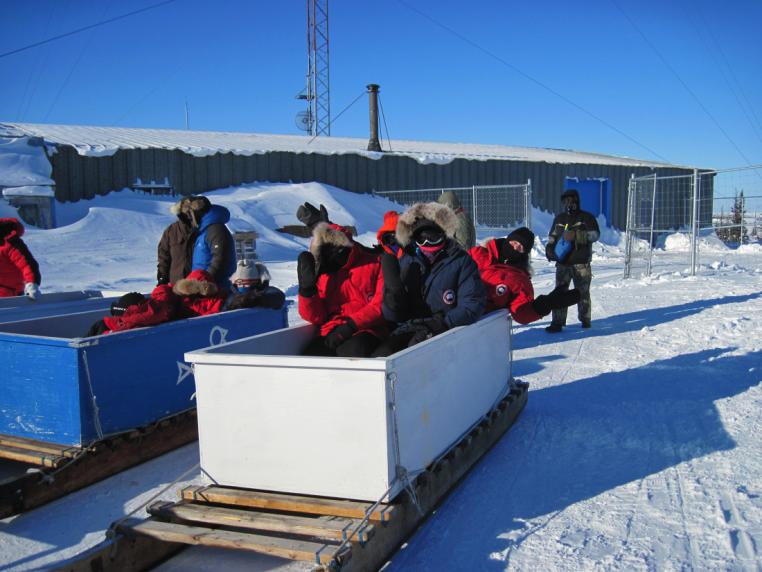 Field Research
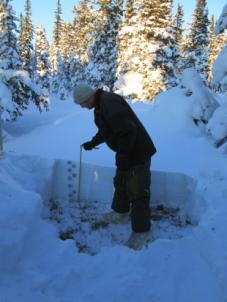 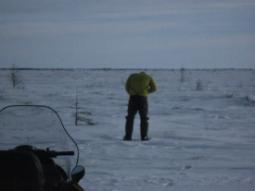 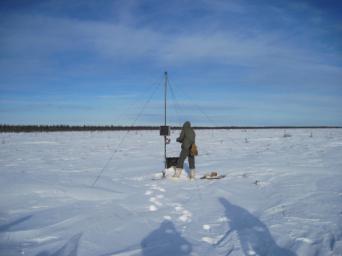 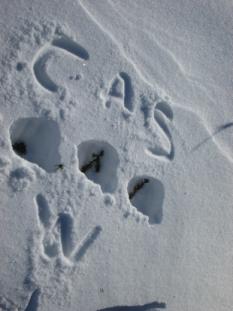 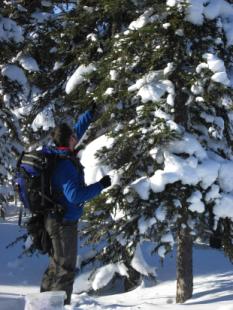 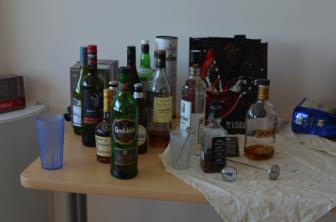 Snowpit
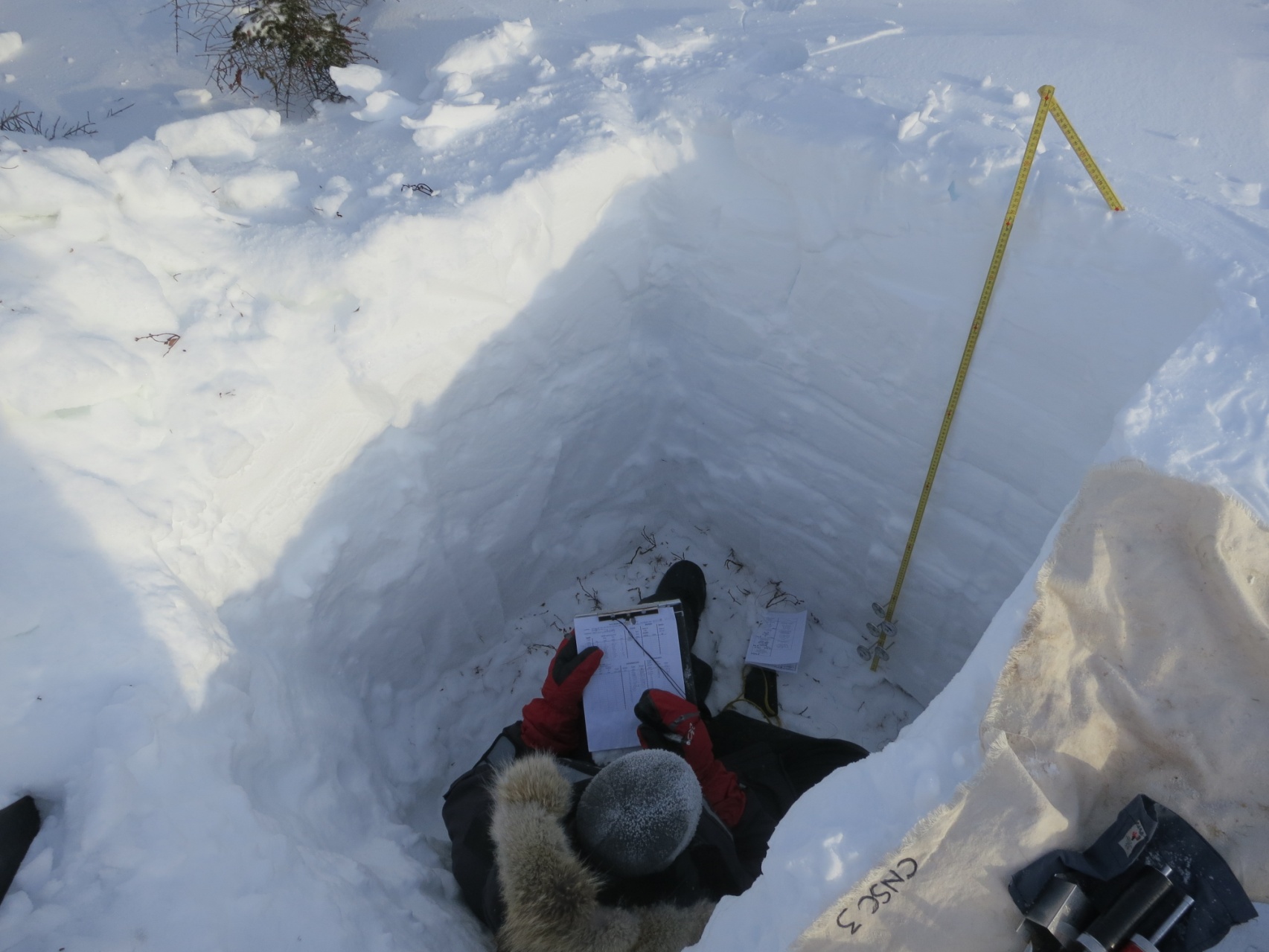 Must be a biologist
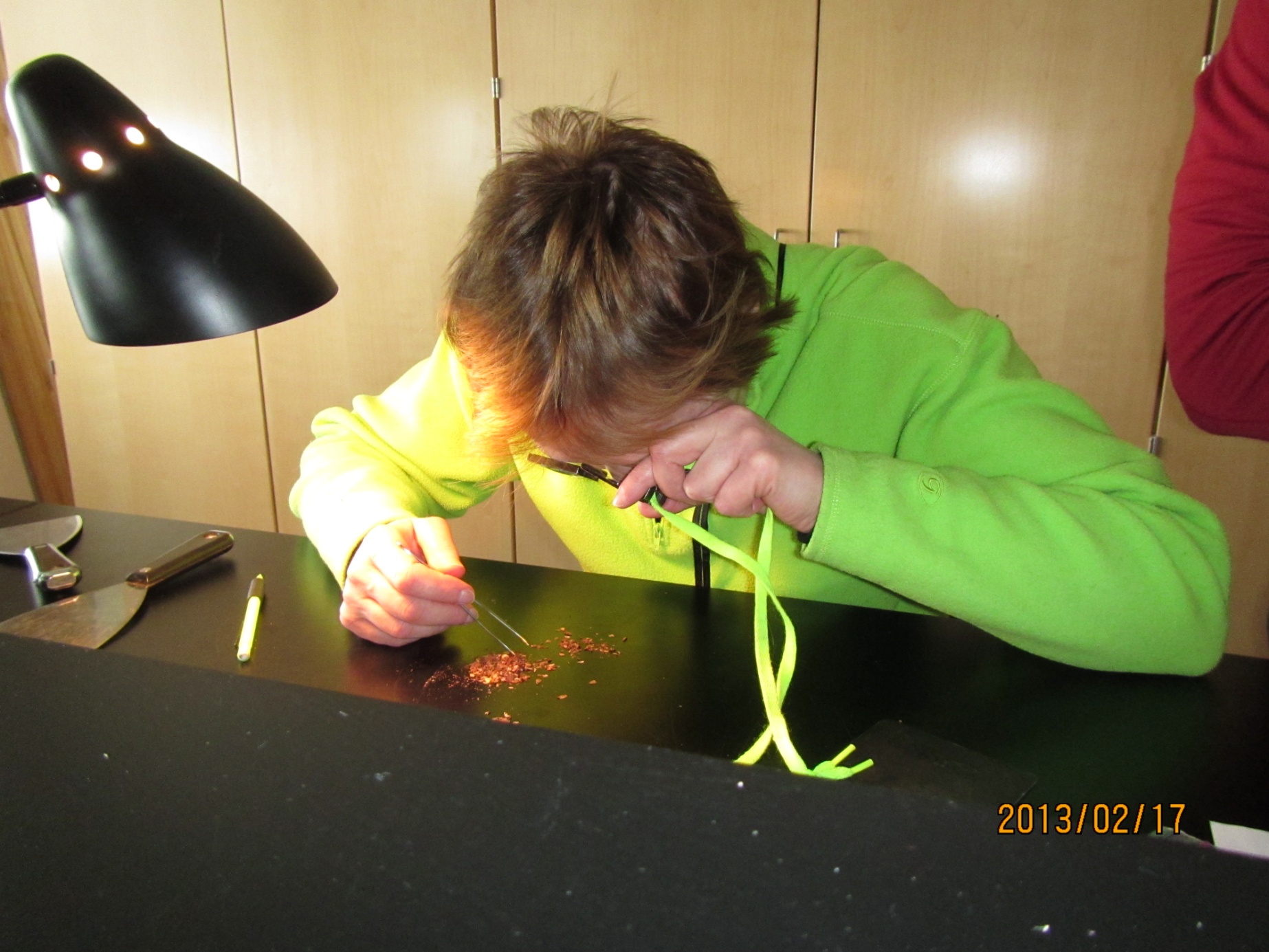 Out standing in the field
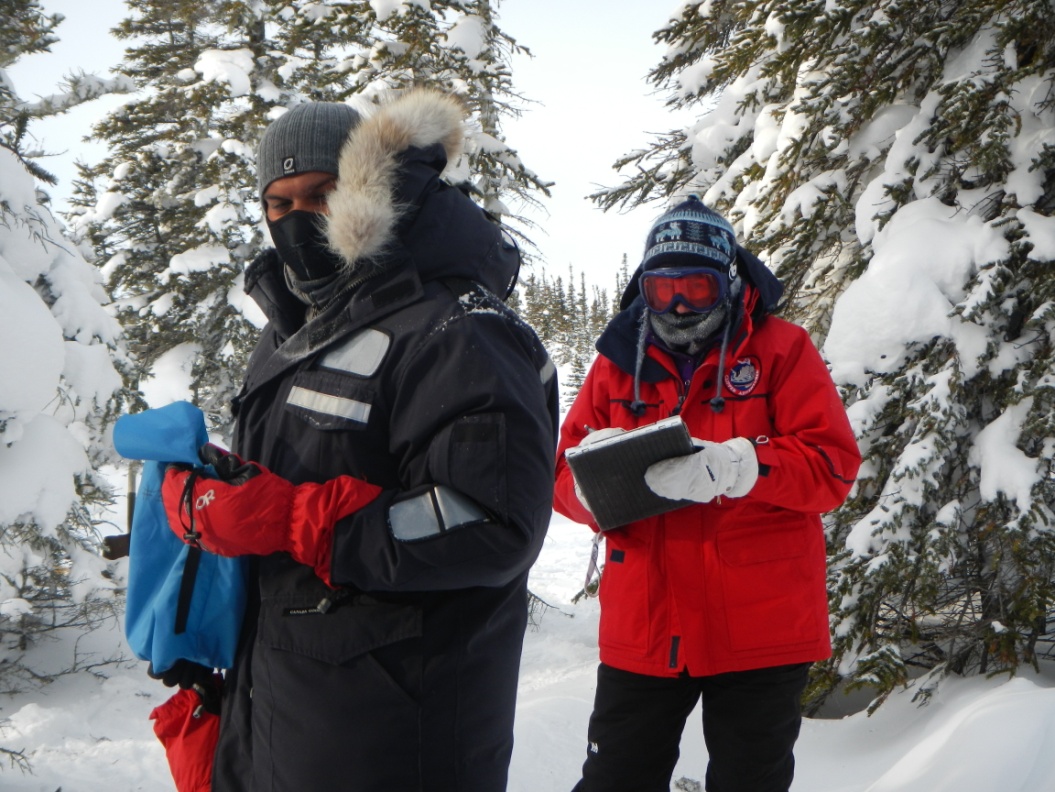 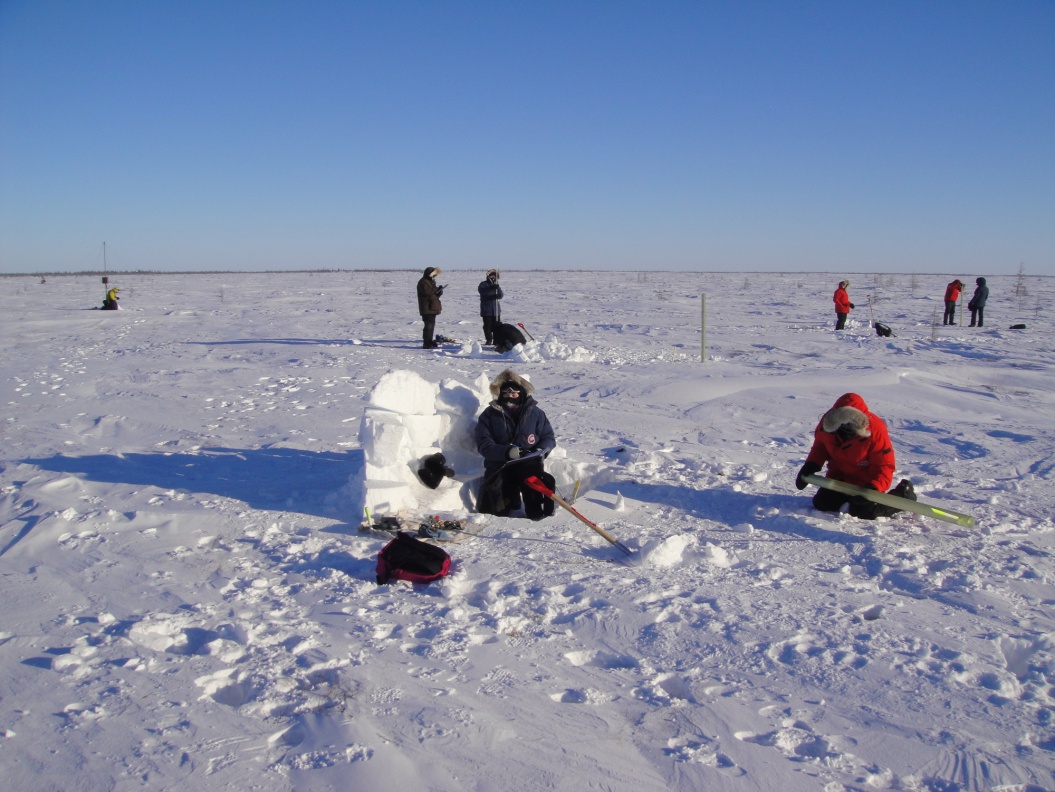 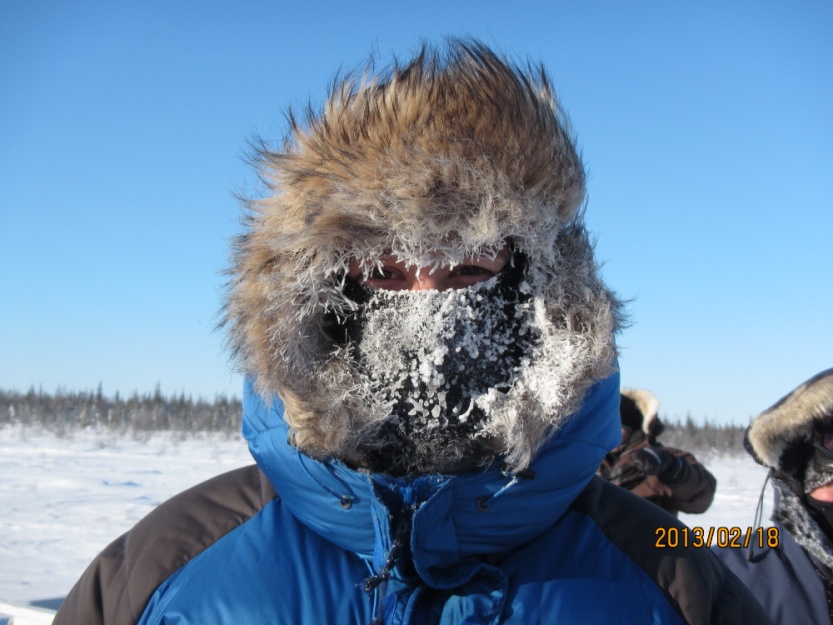 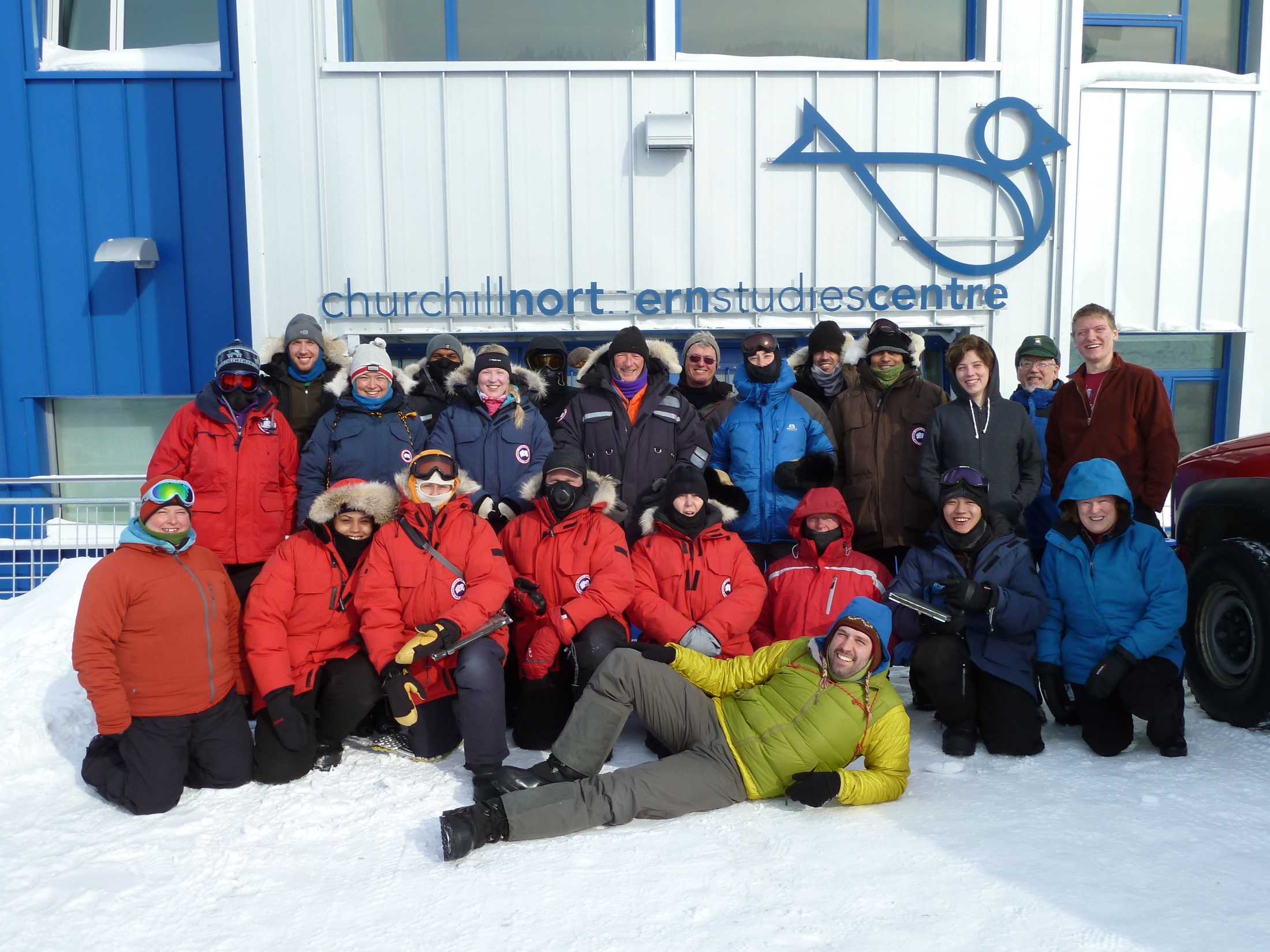 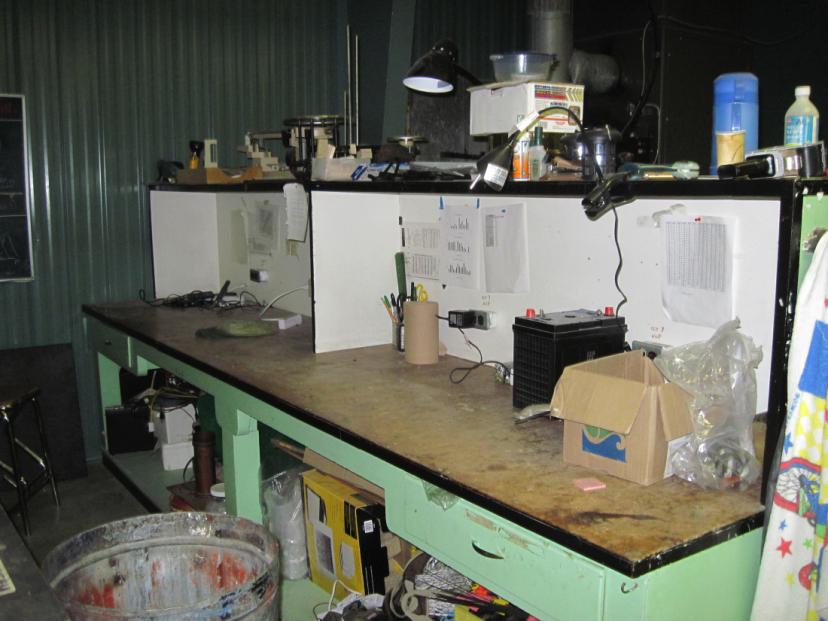 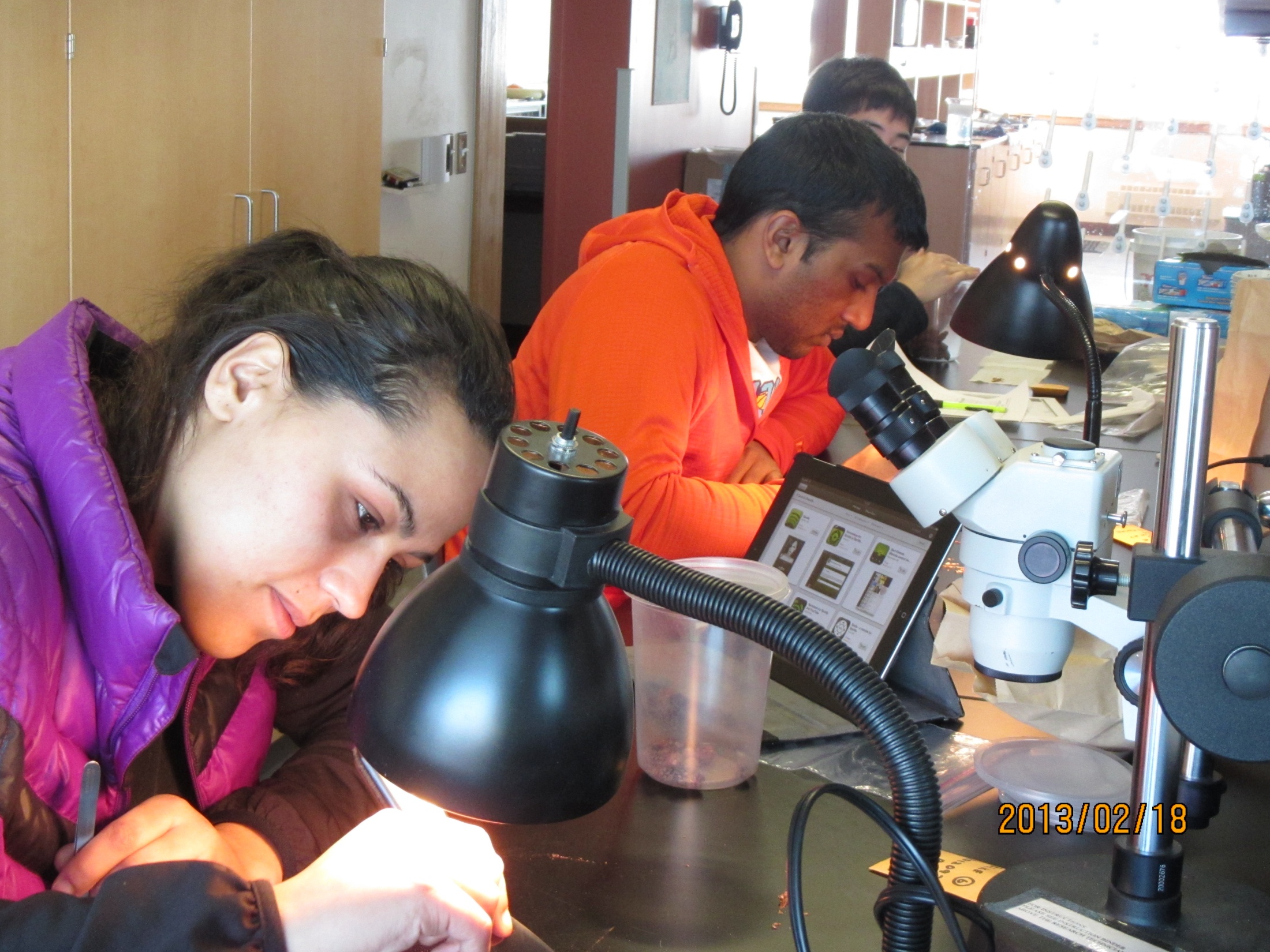 And now some of our pics…
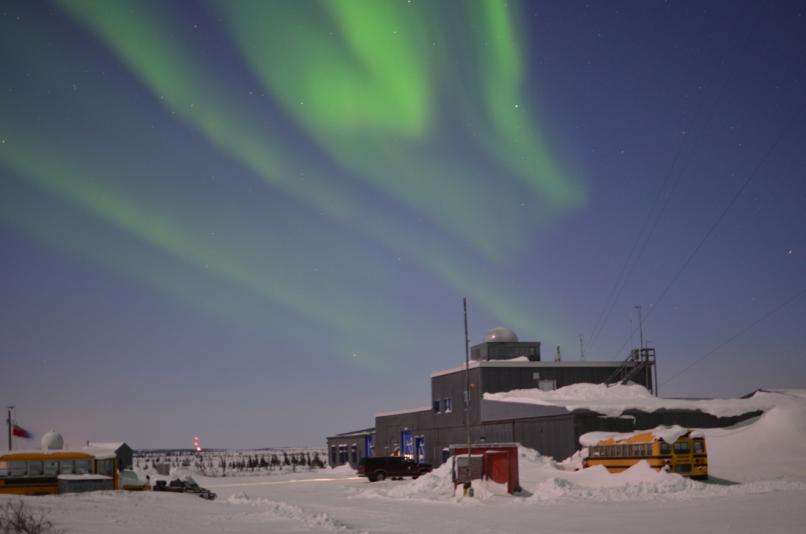 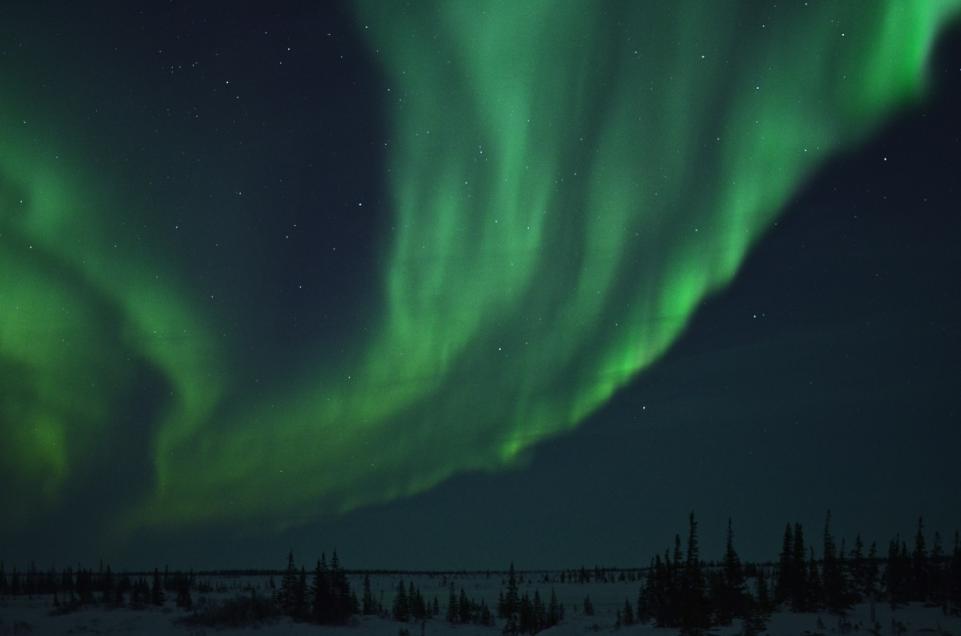 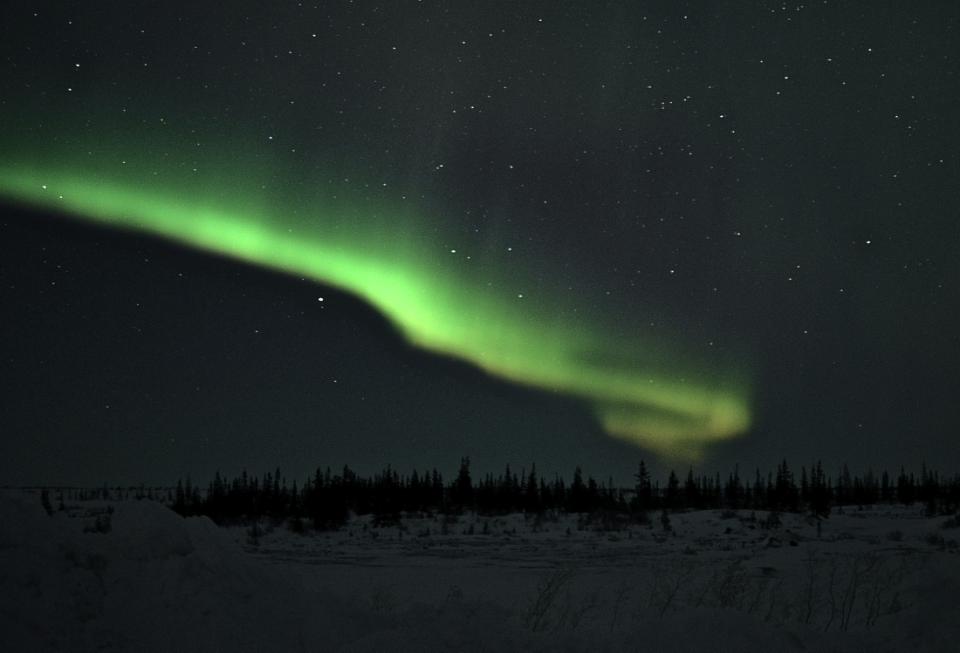 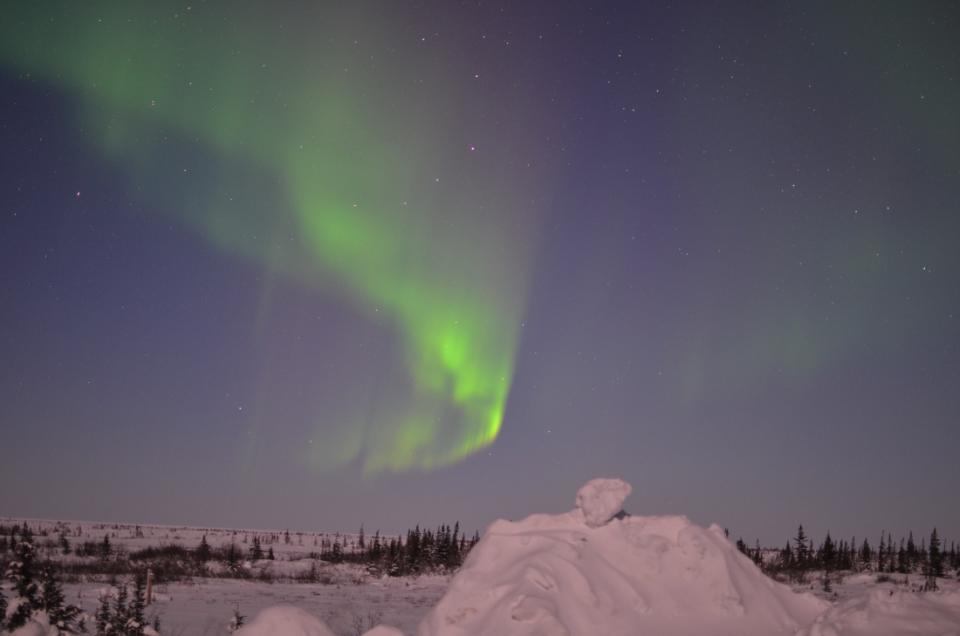 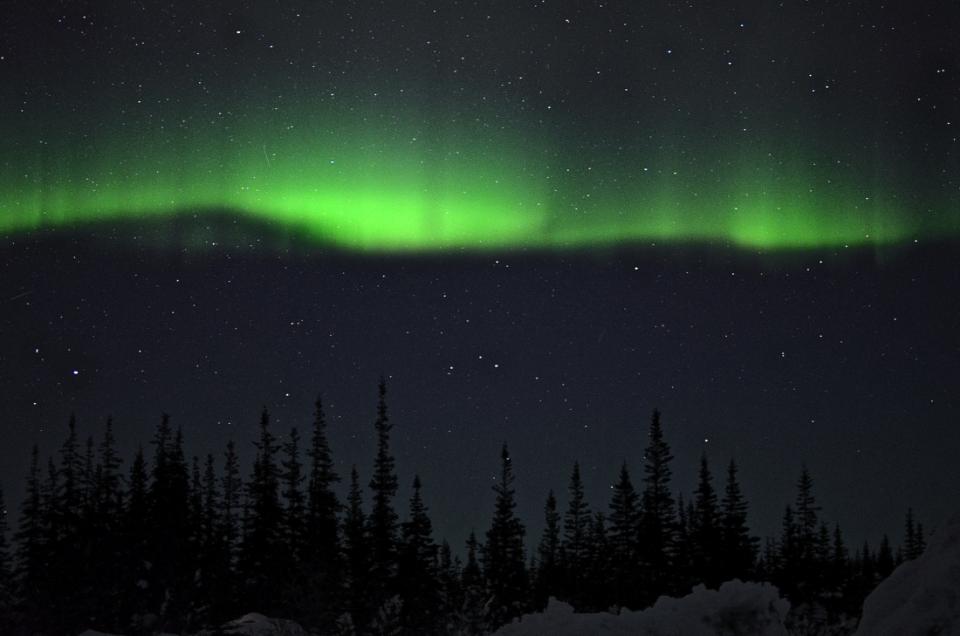 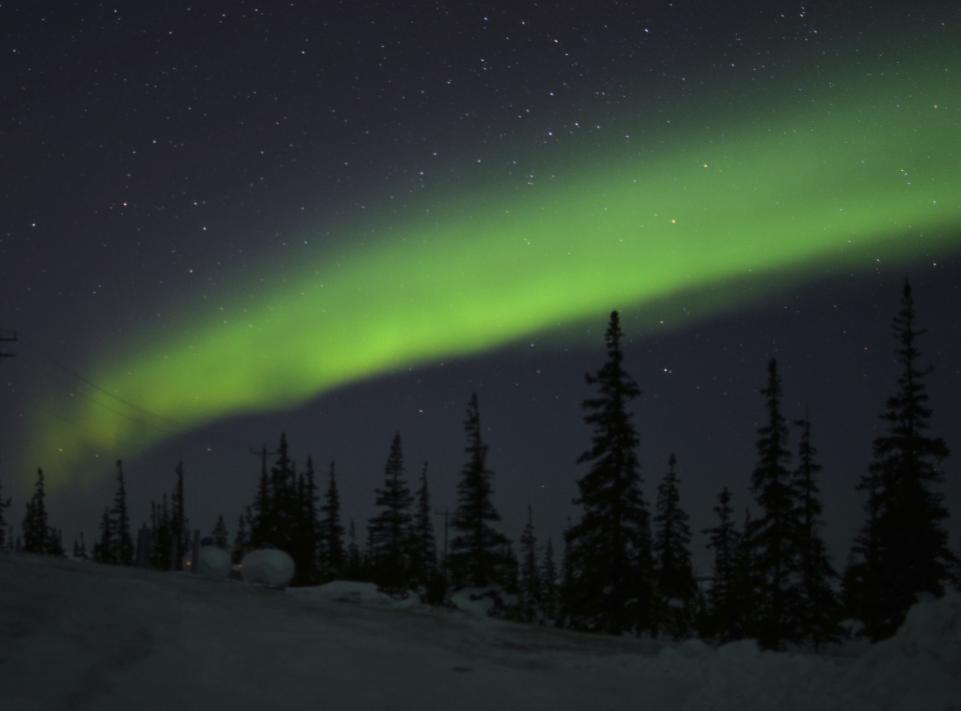 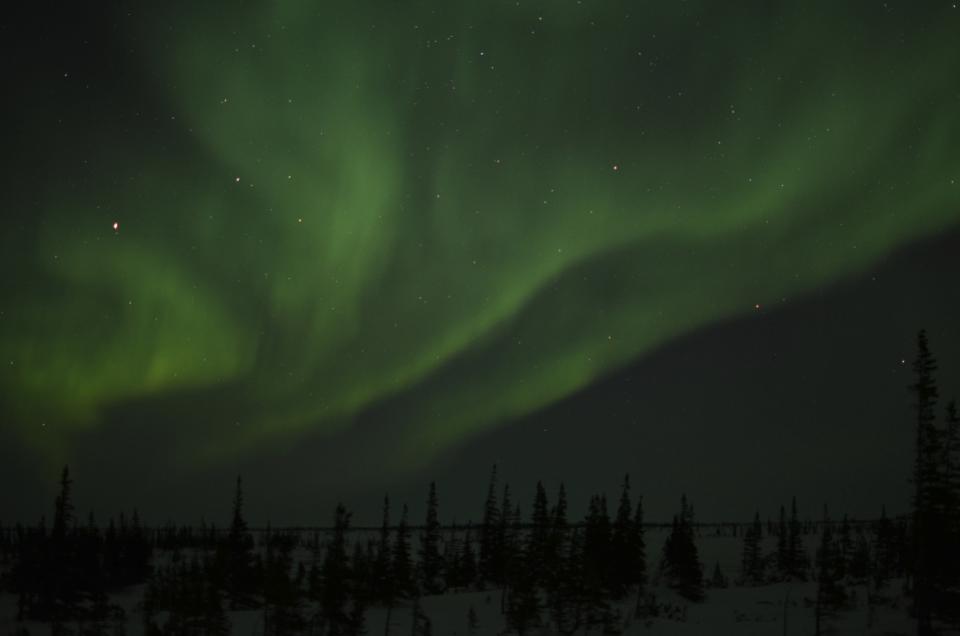 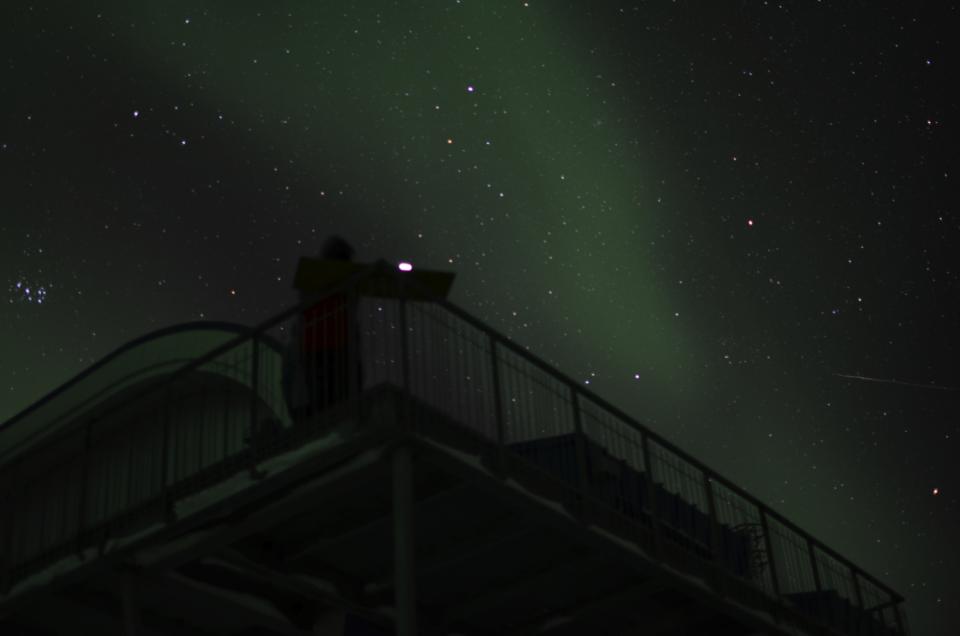 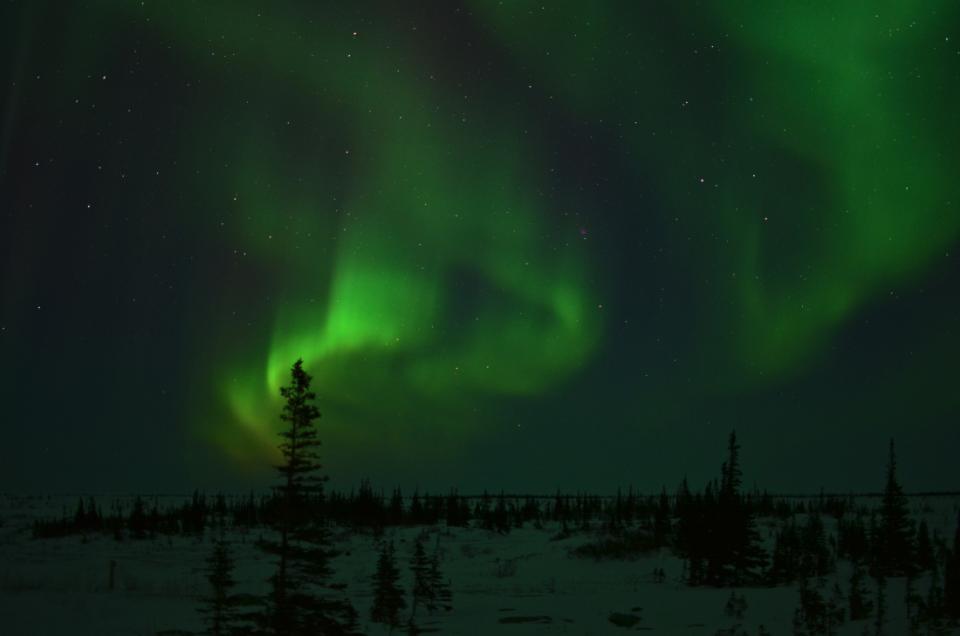 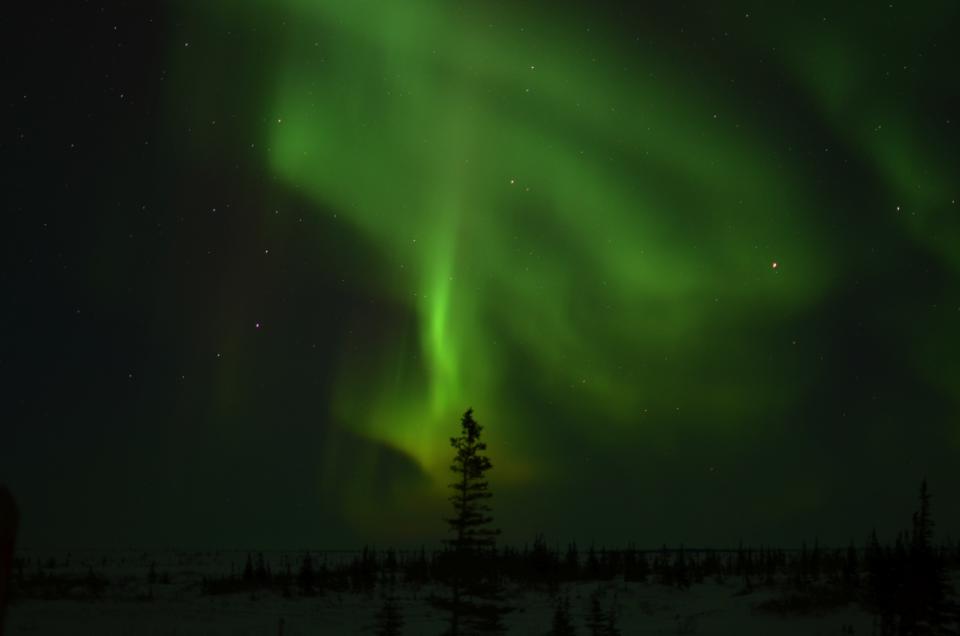 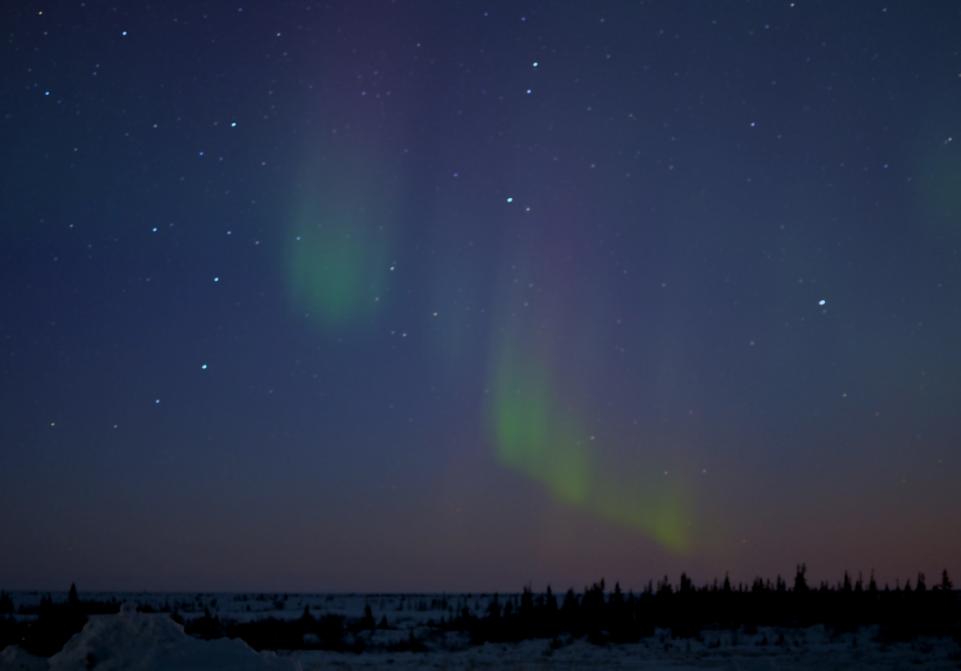 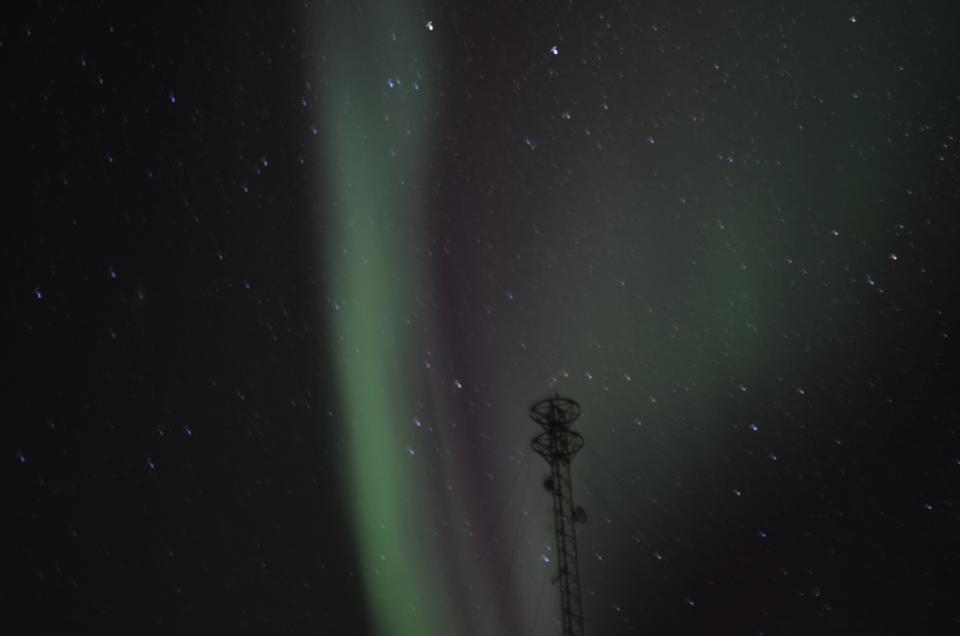 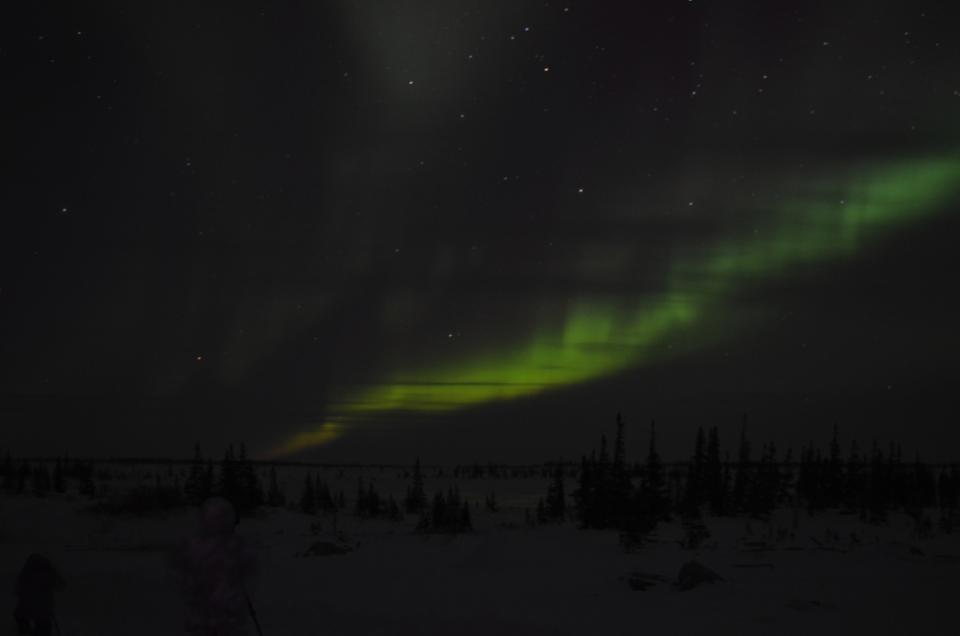 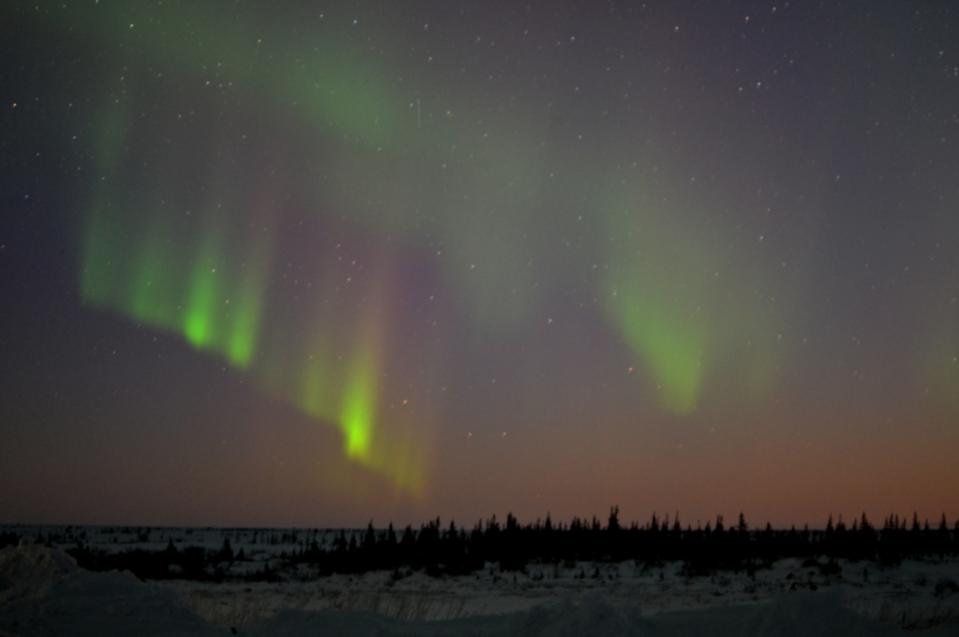 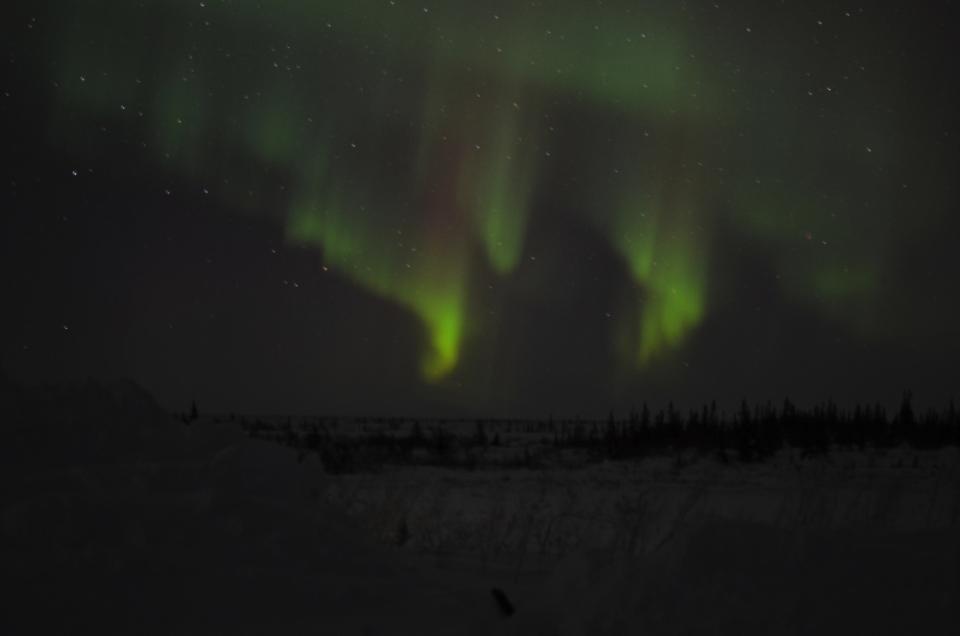 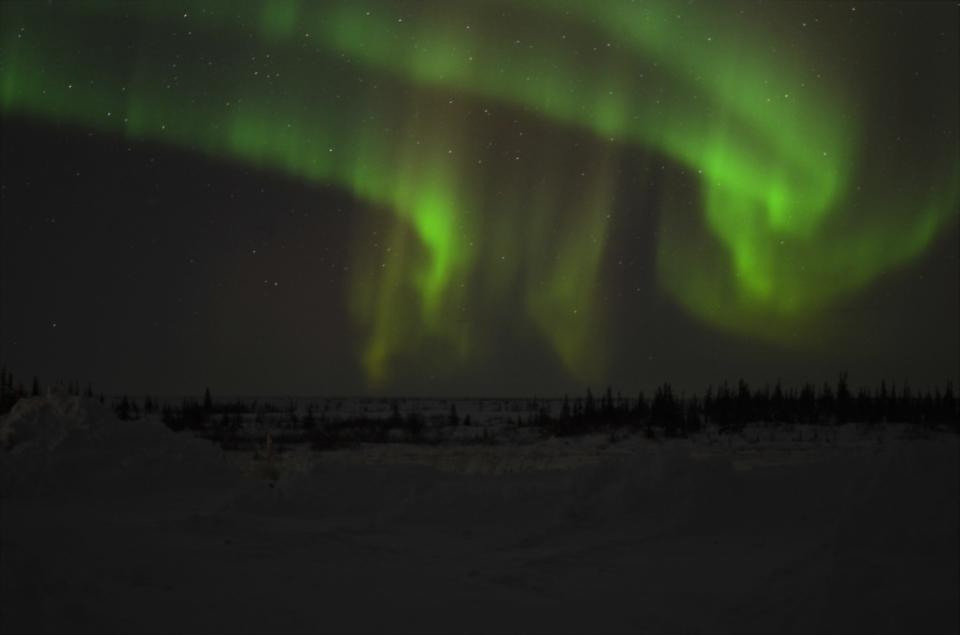 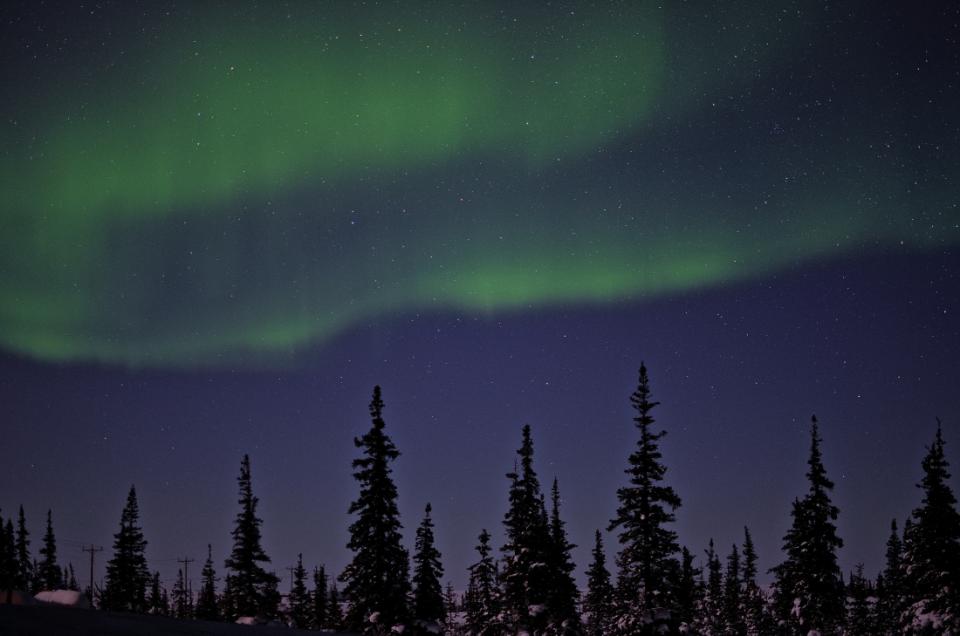 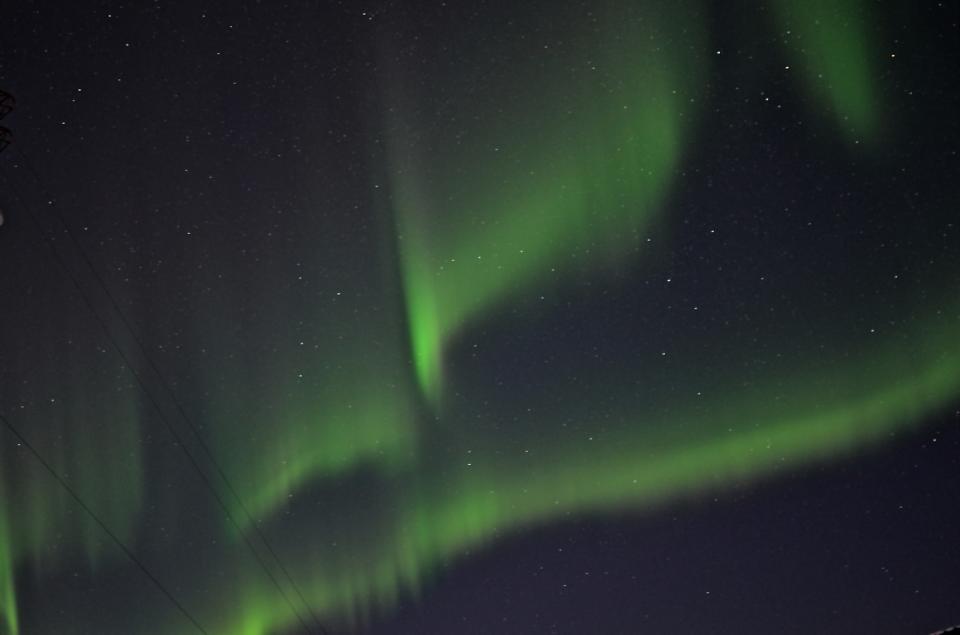 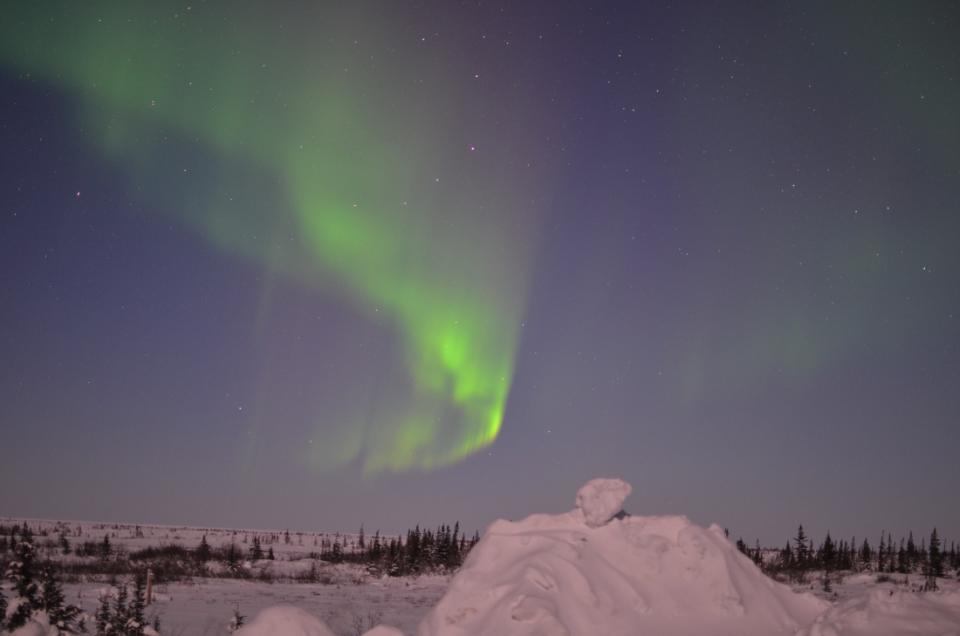 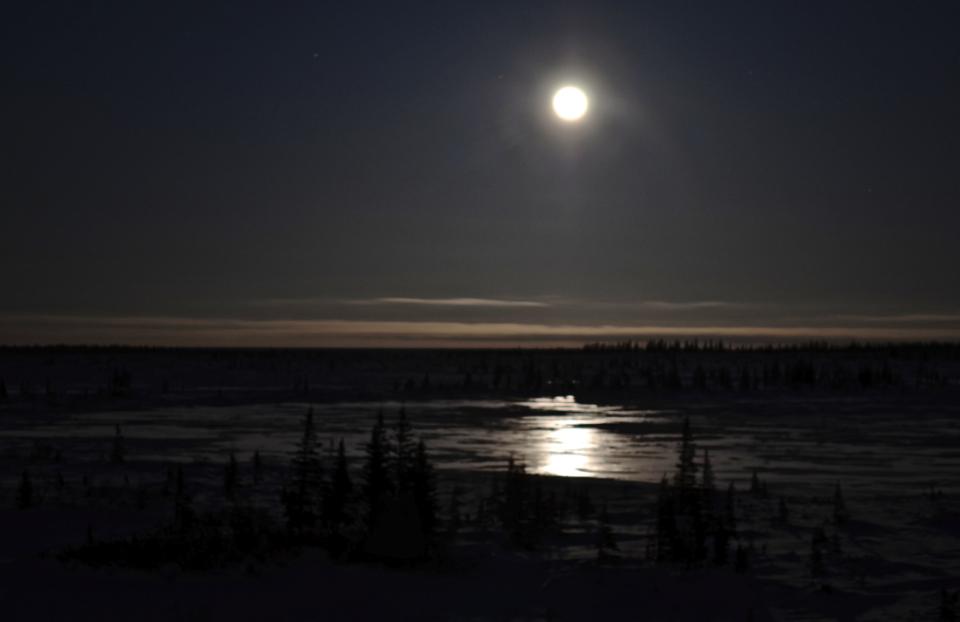 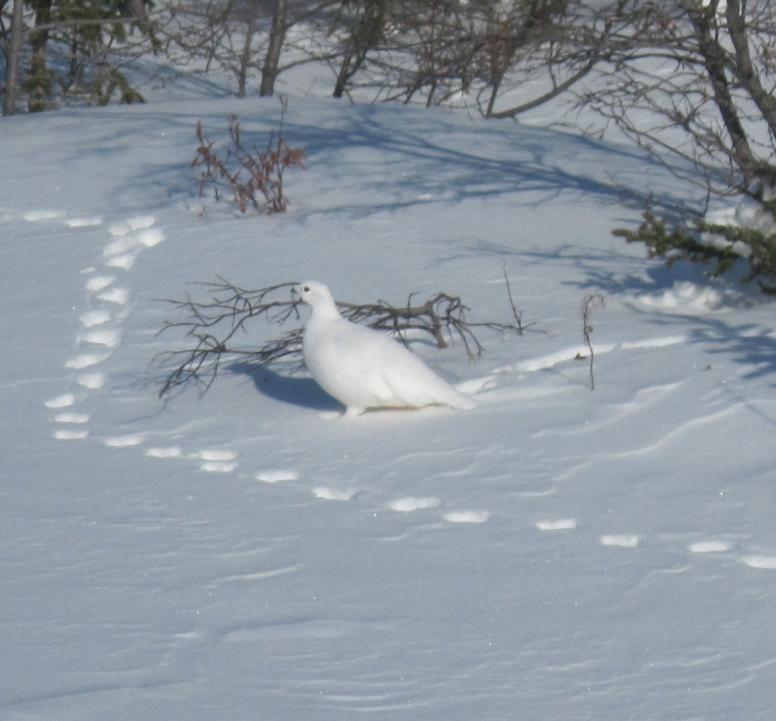 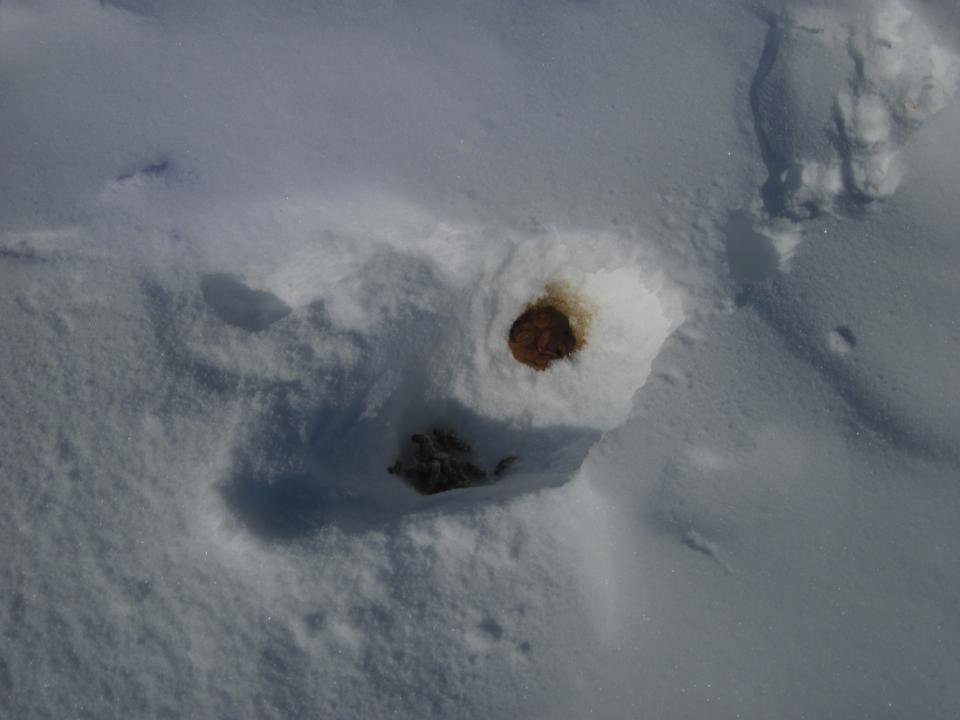 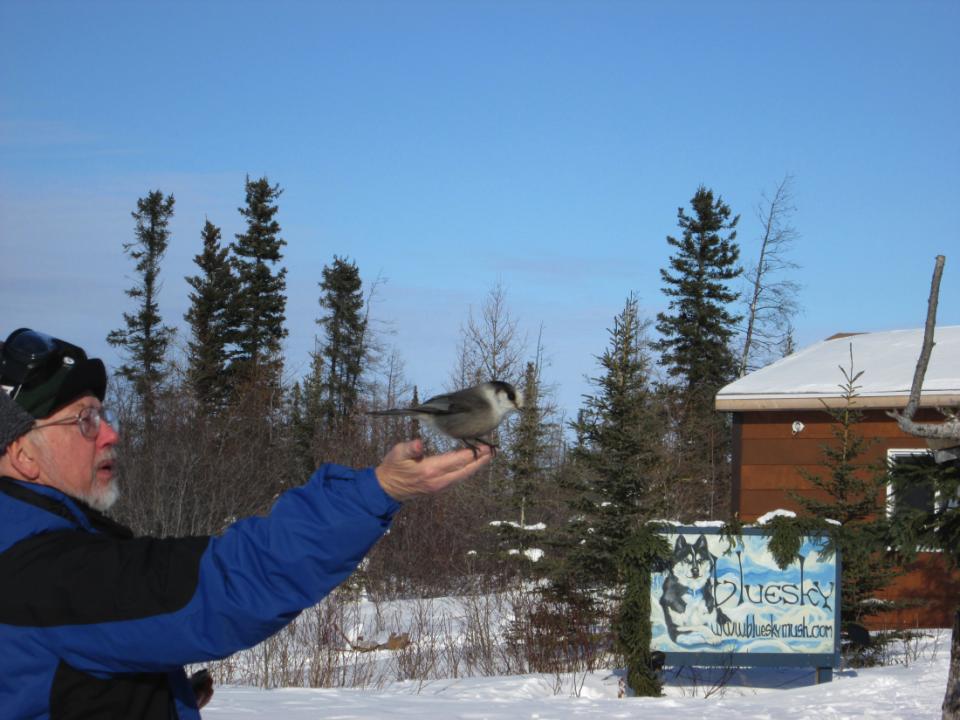 Wolf carcass
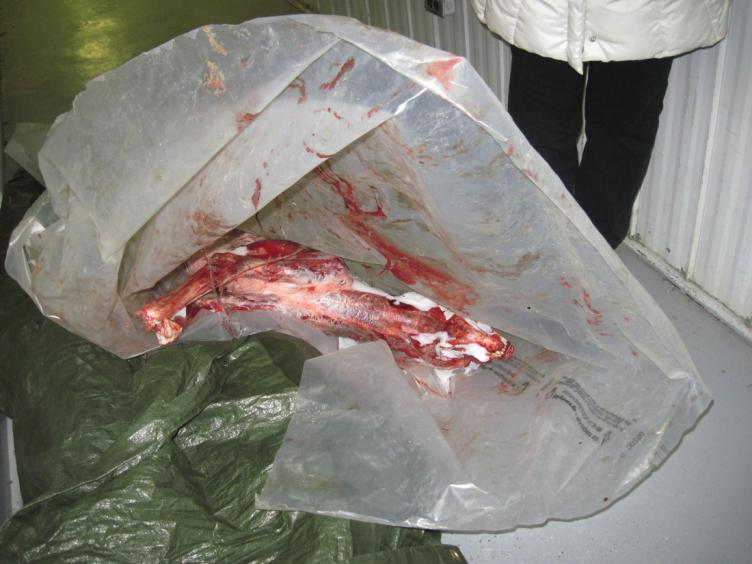 Churchill Hilton
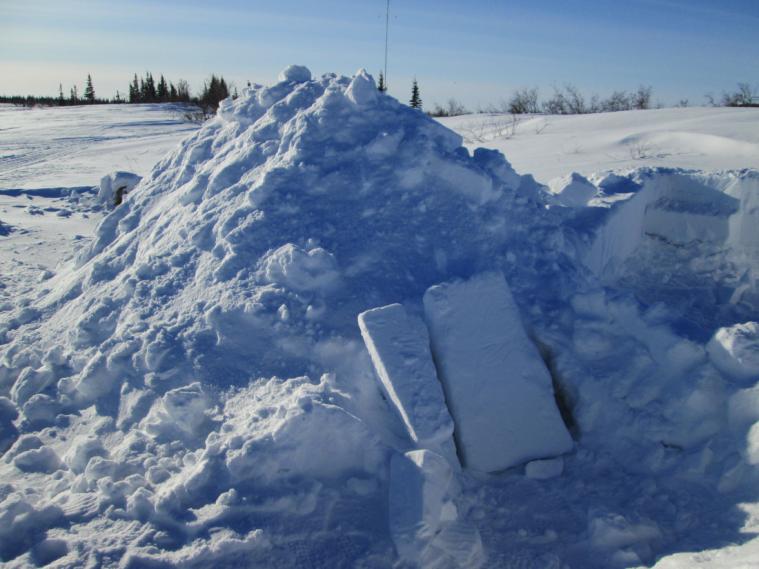 Ready for bed
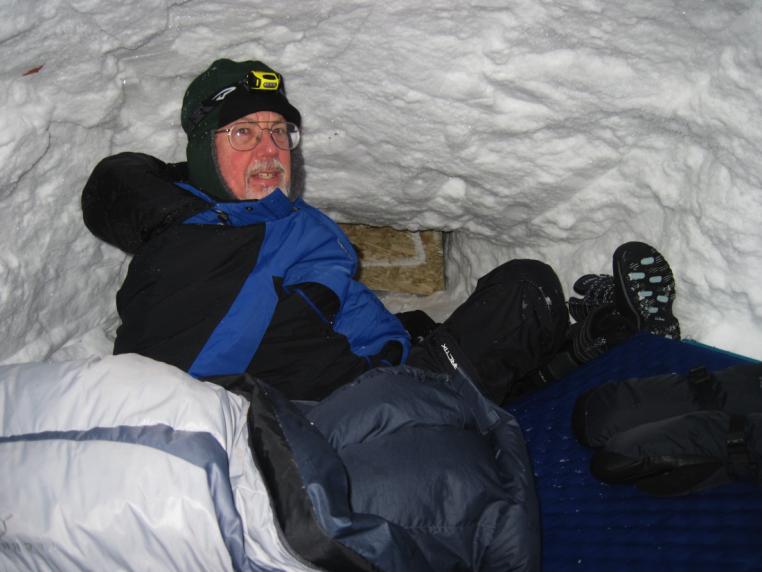 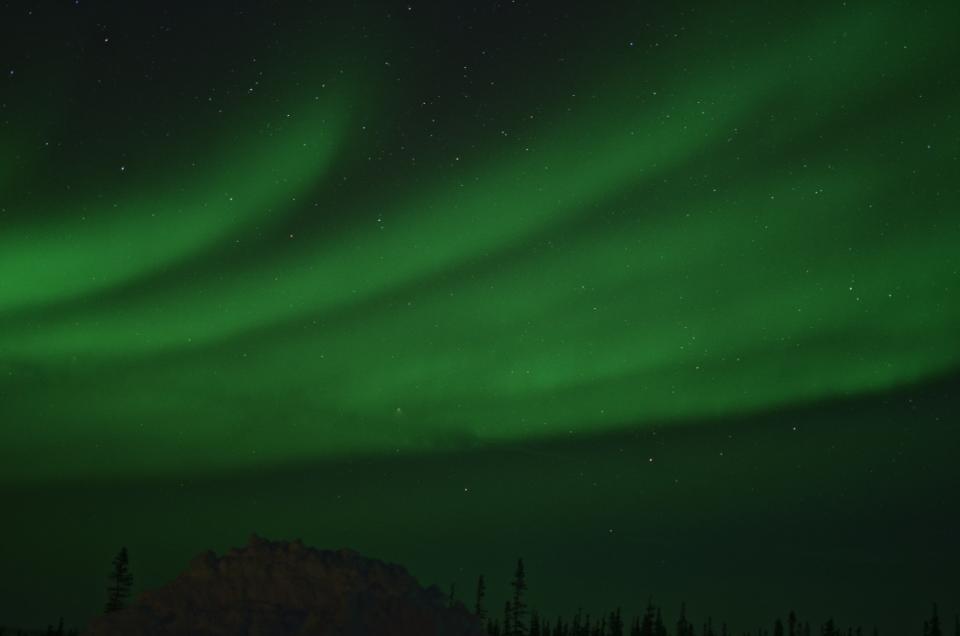 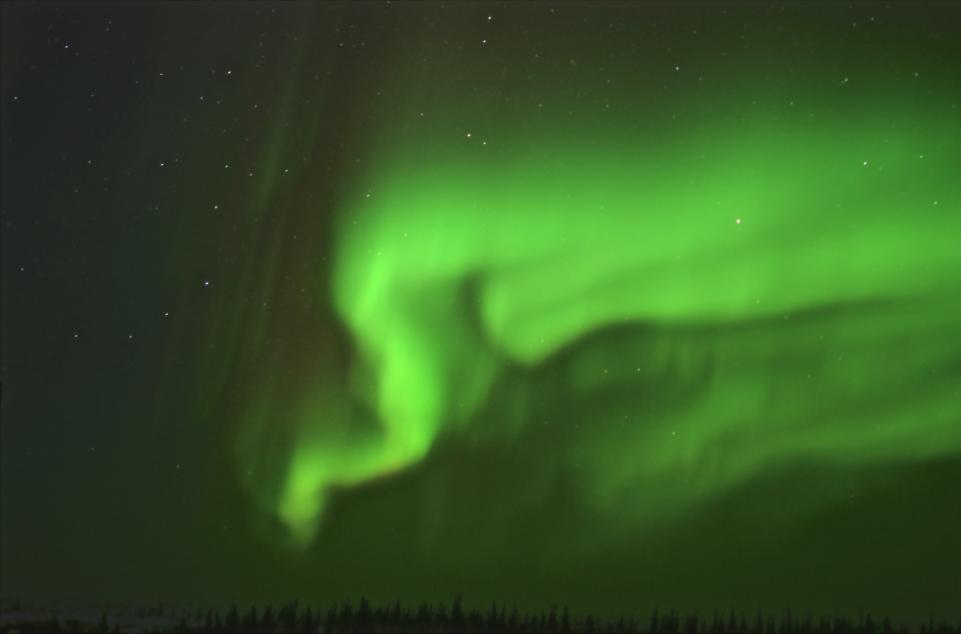 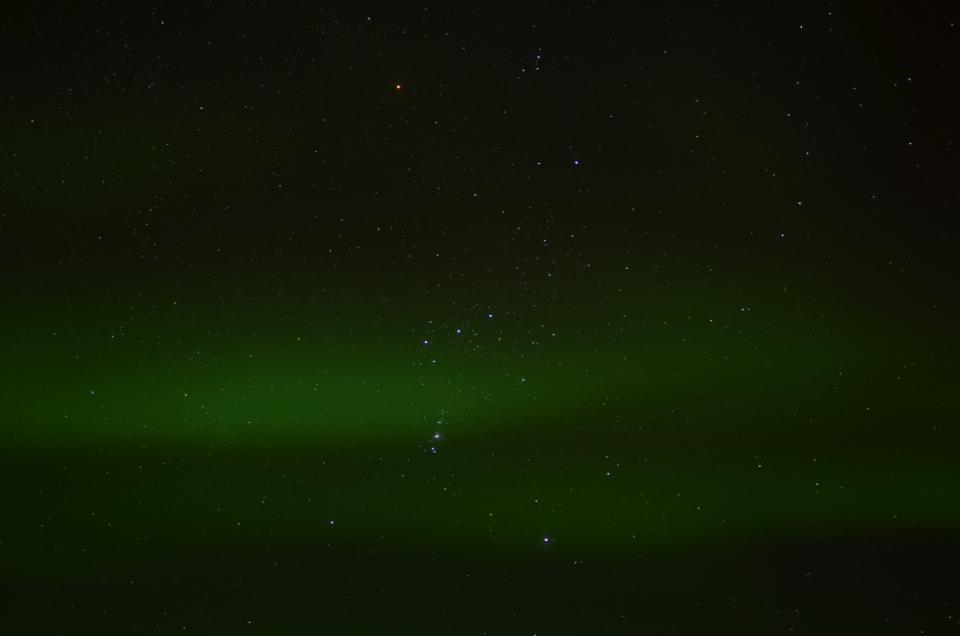 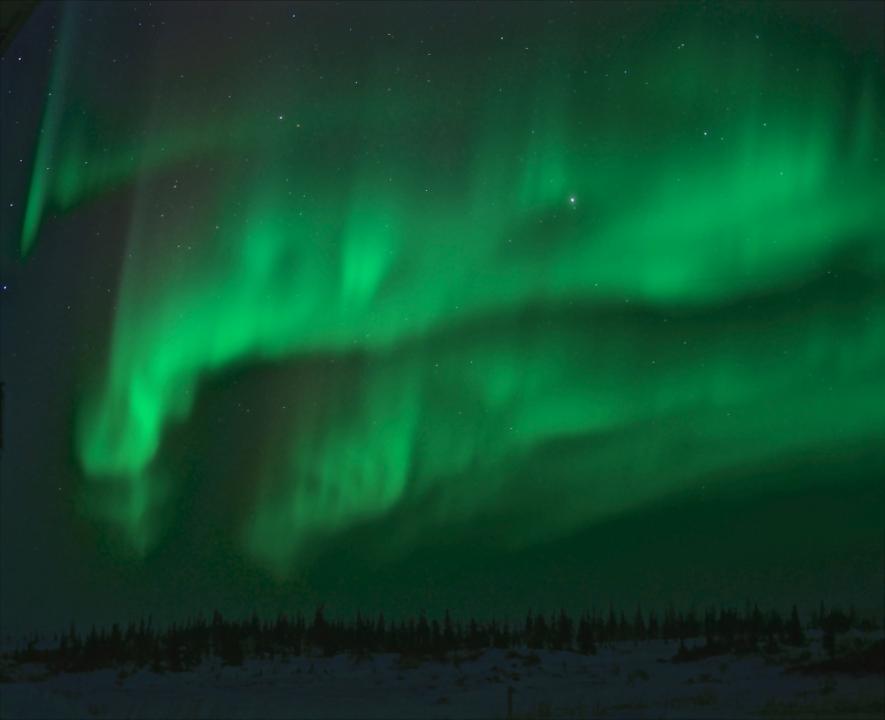 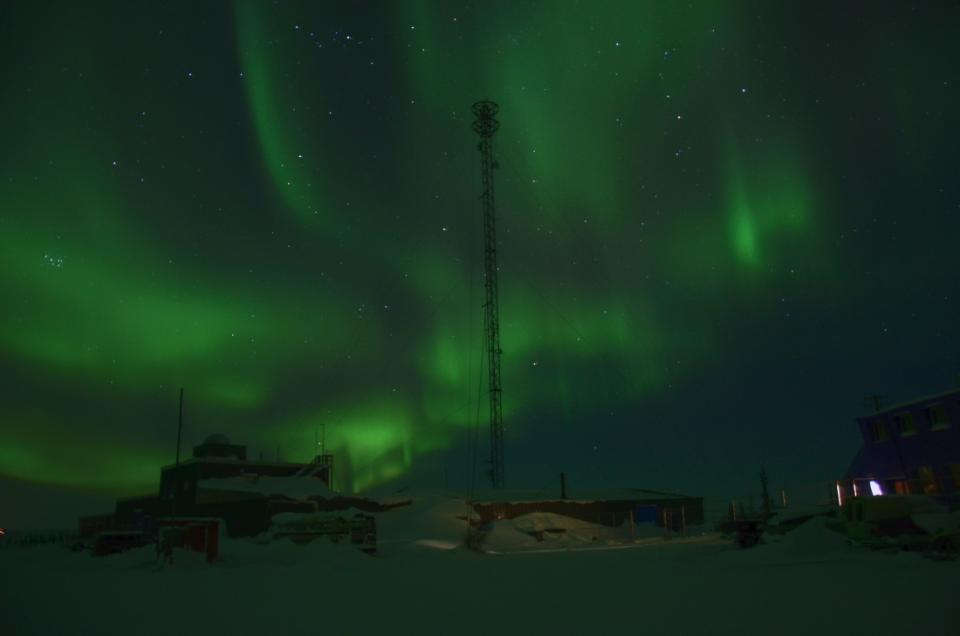 Comet Pan-STARRS
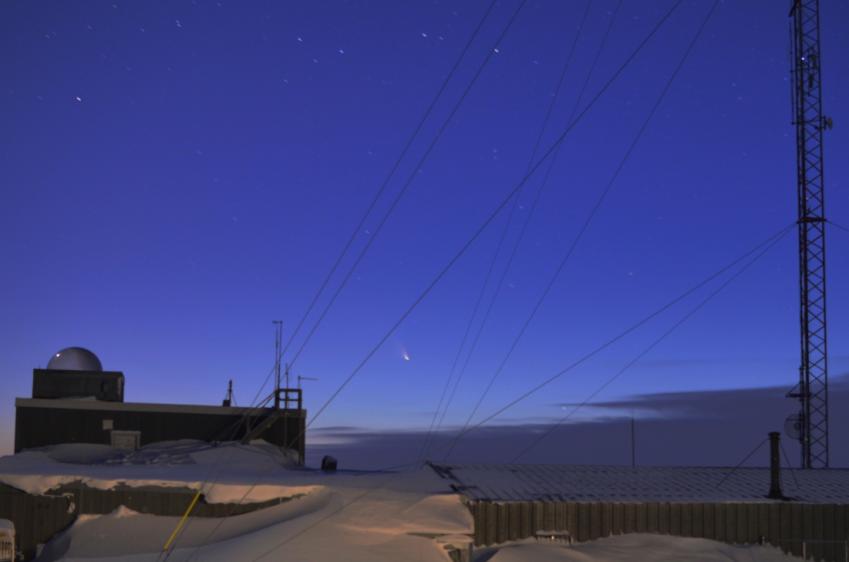 Pan-STARRS with aurora
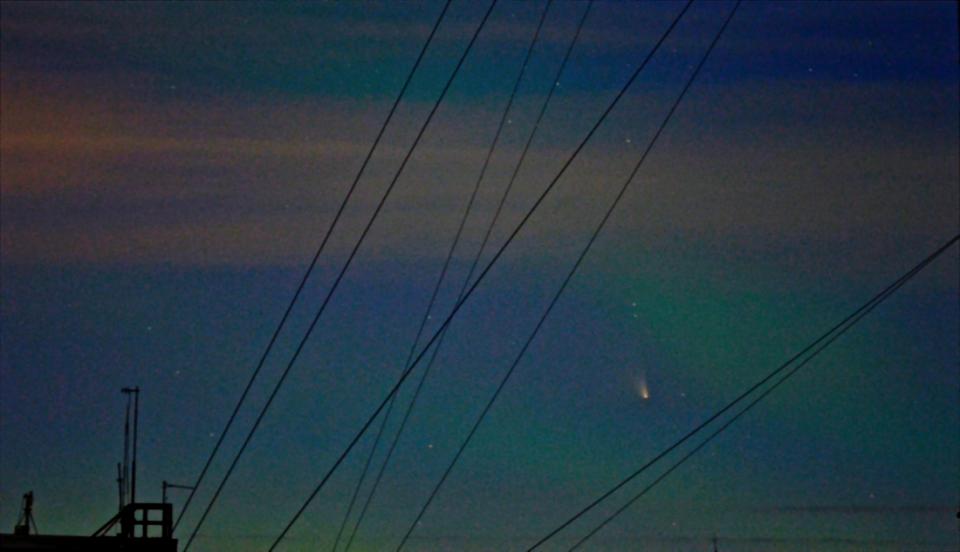 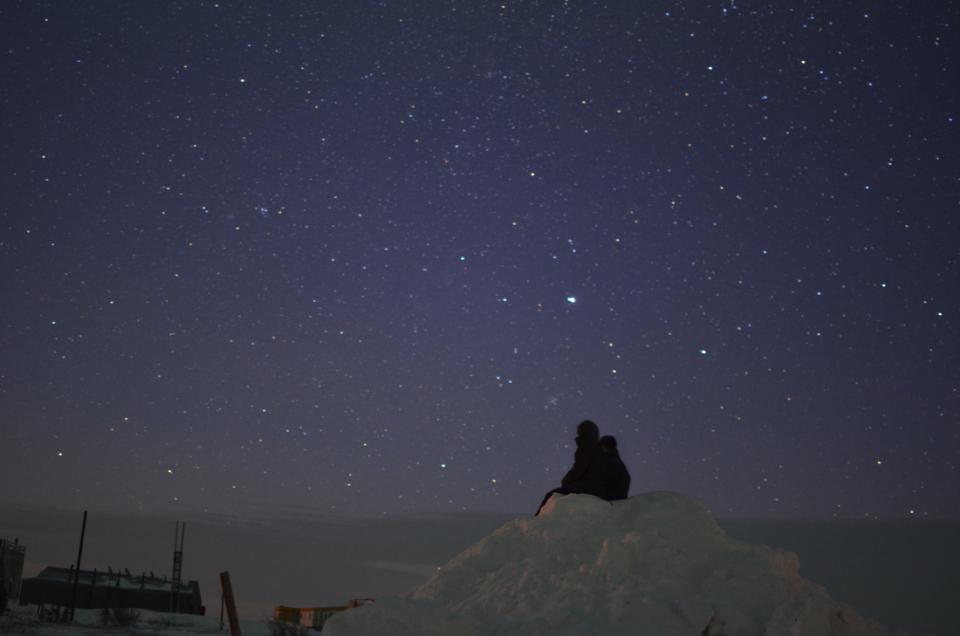 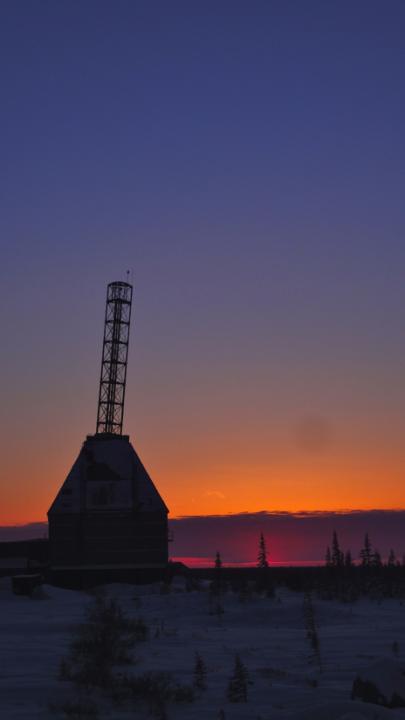 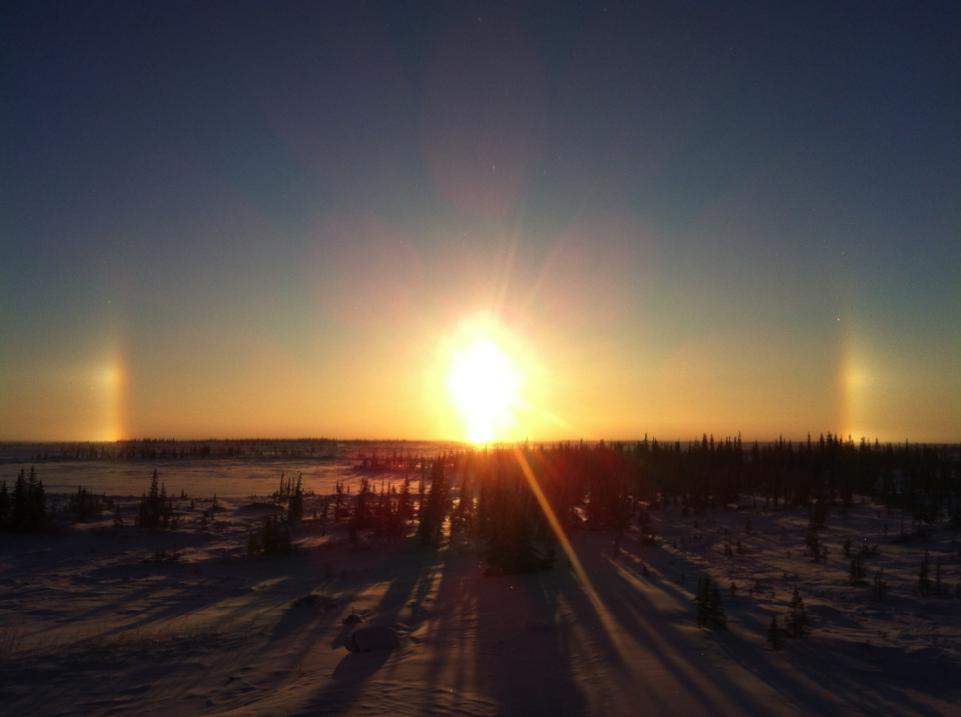 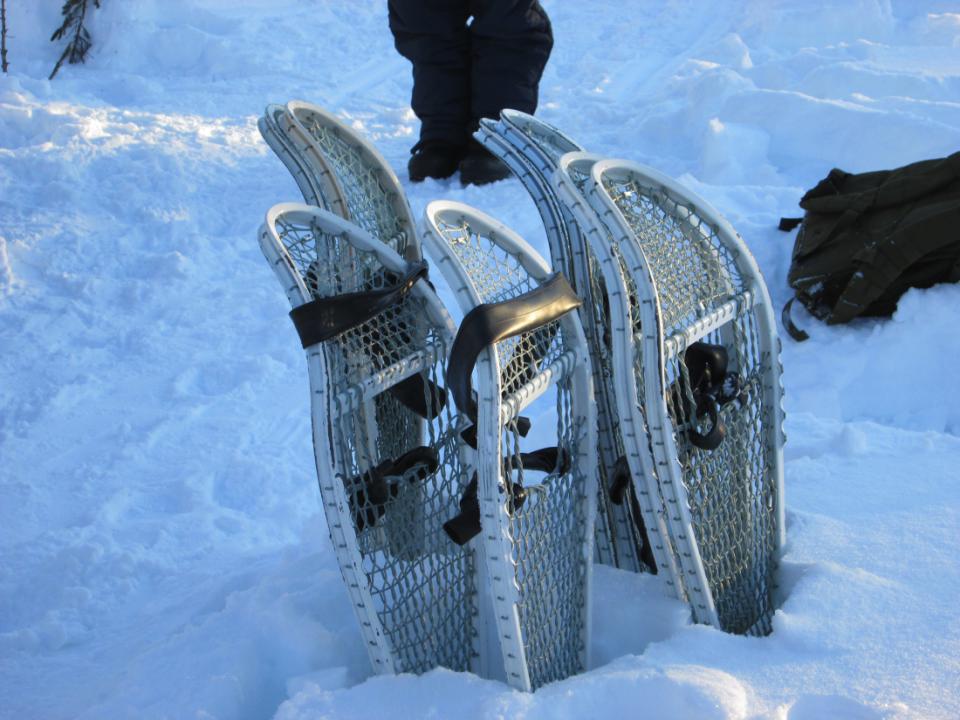 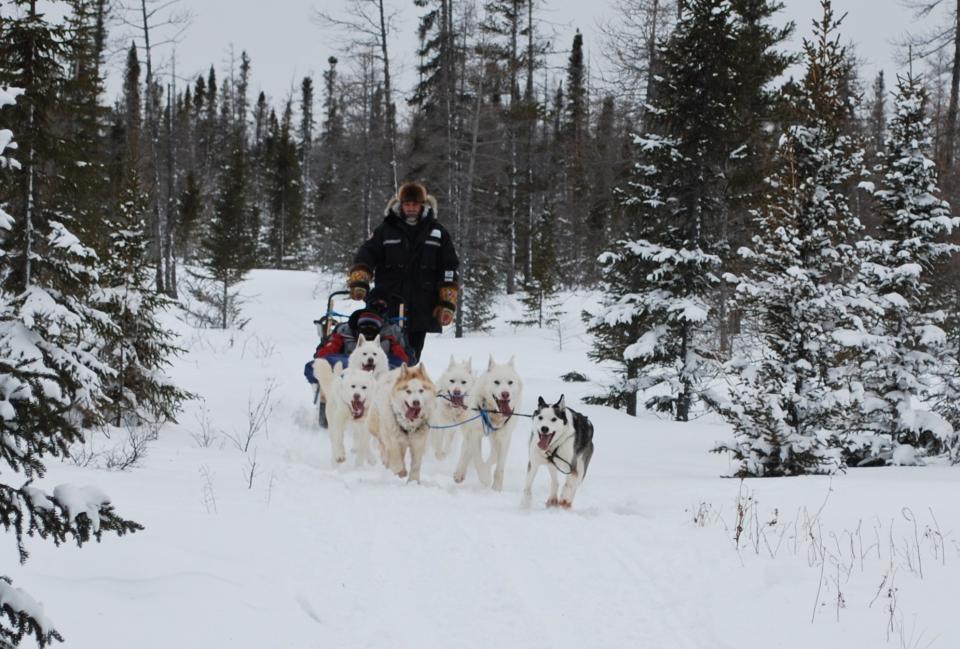 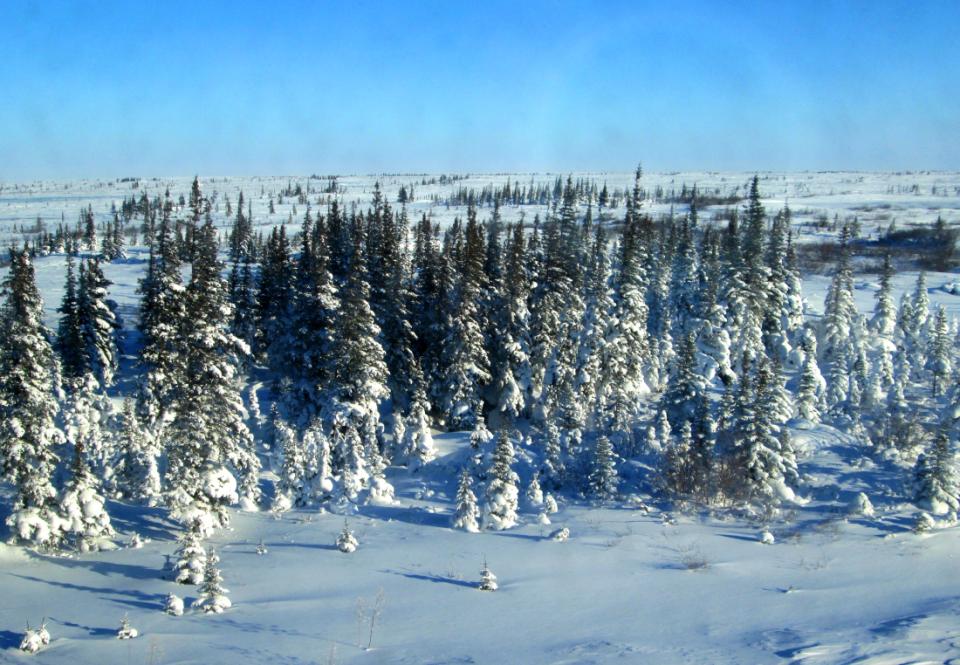 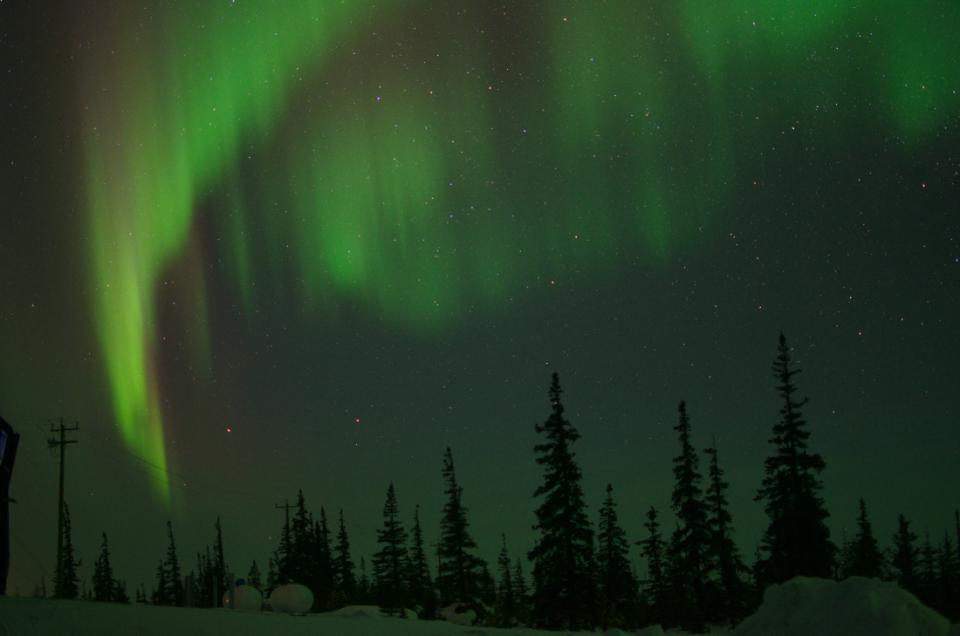 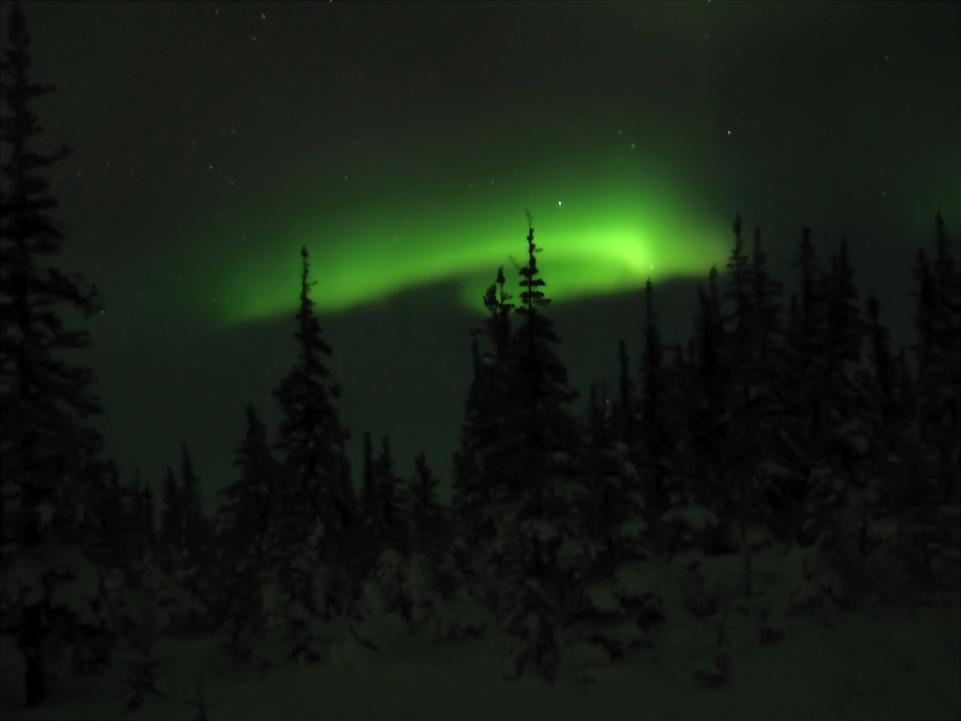 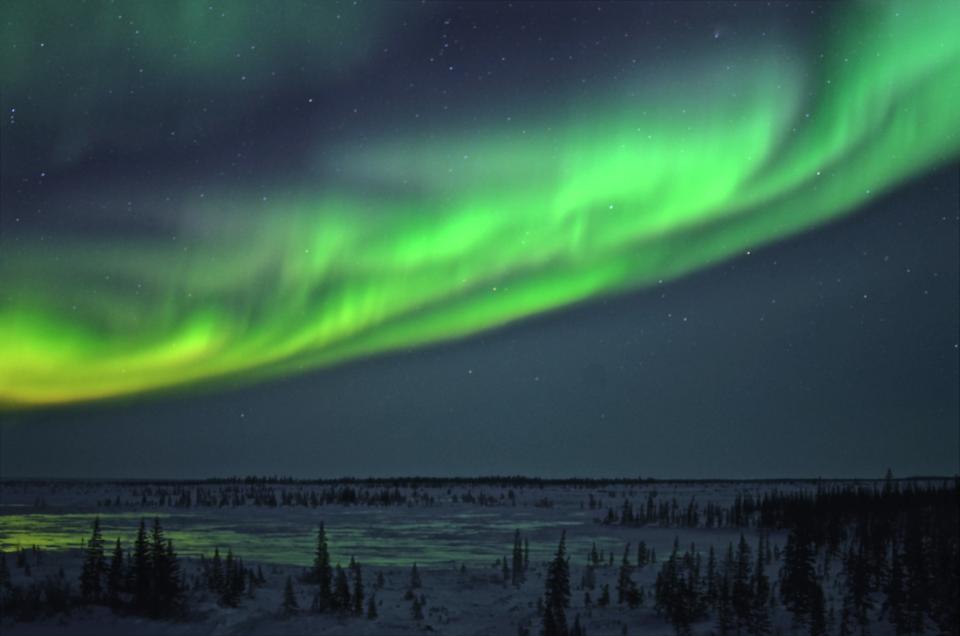 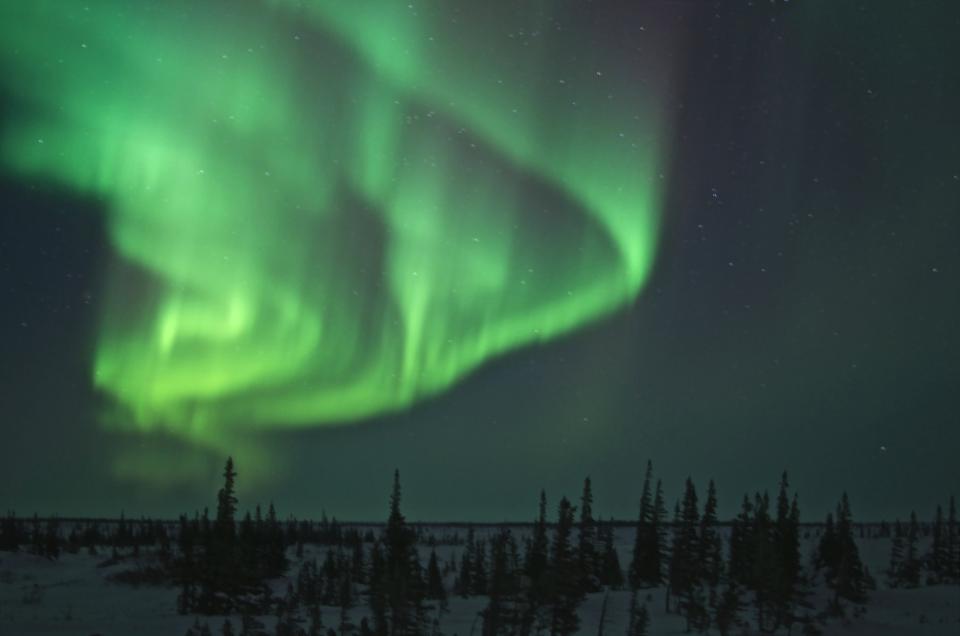 Brian’s Time Lapse
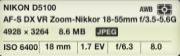 Some pics from the prosJim HalfpennyandDavid Marx
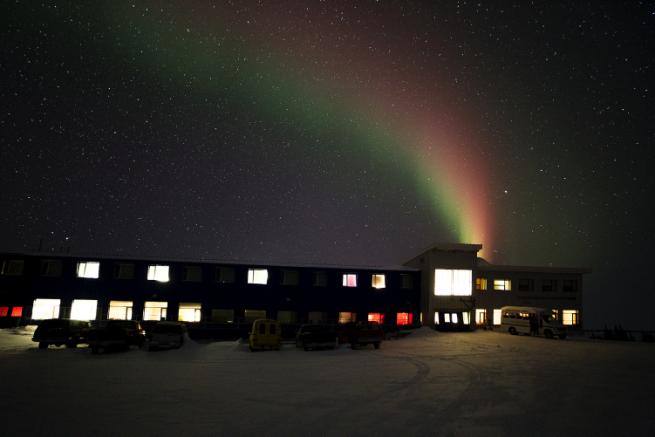 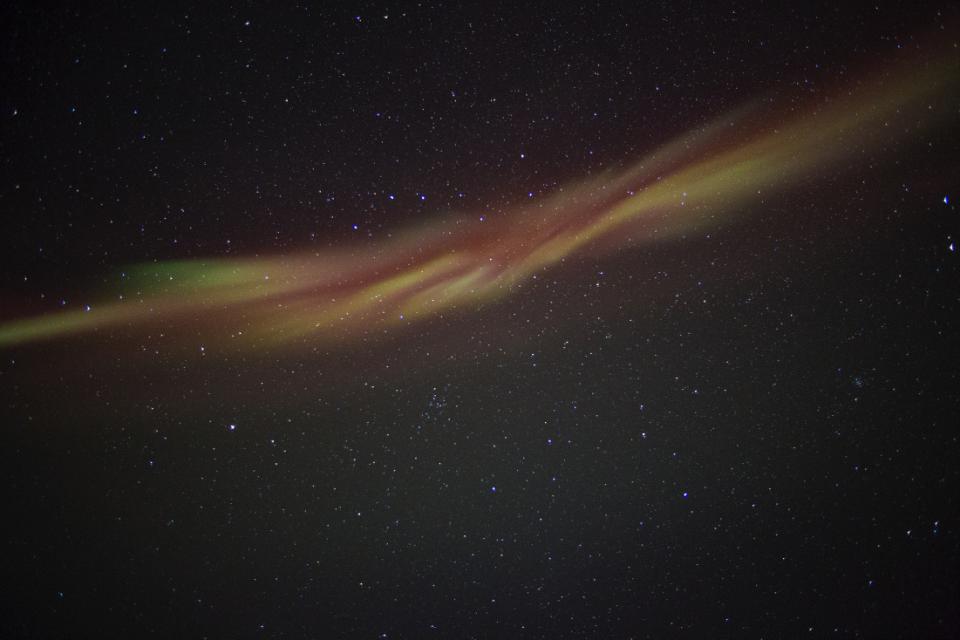 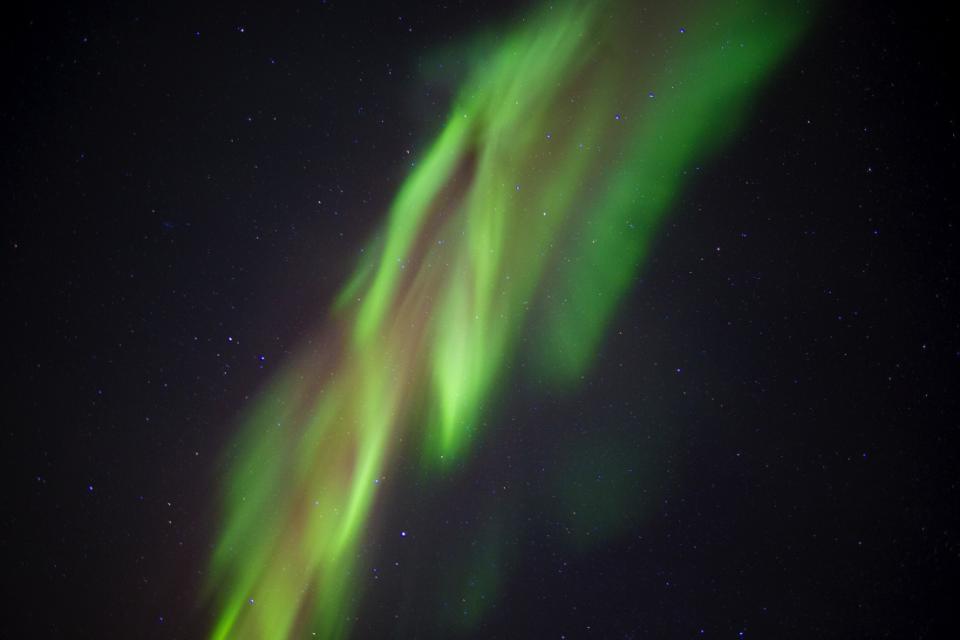 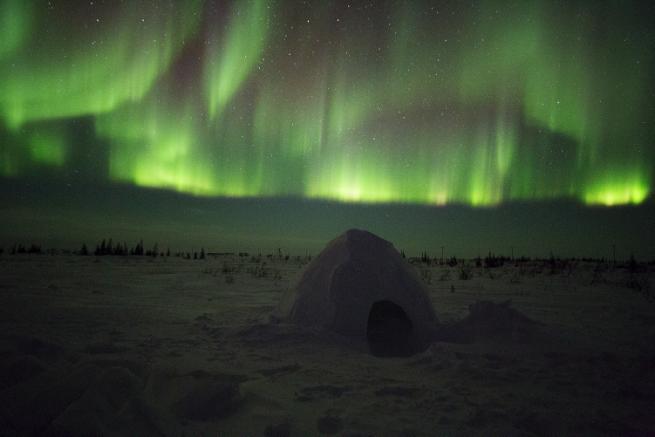 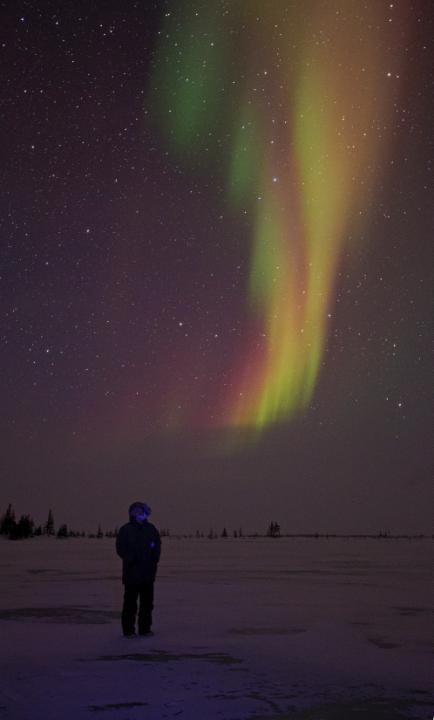 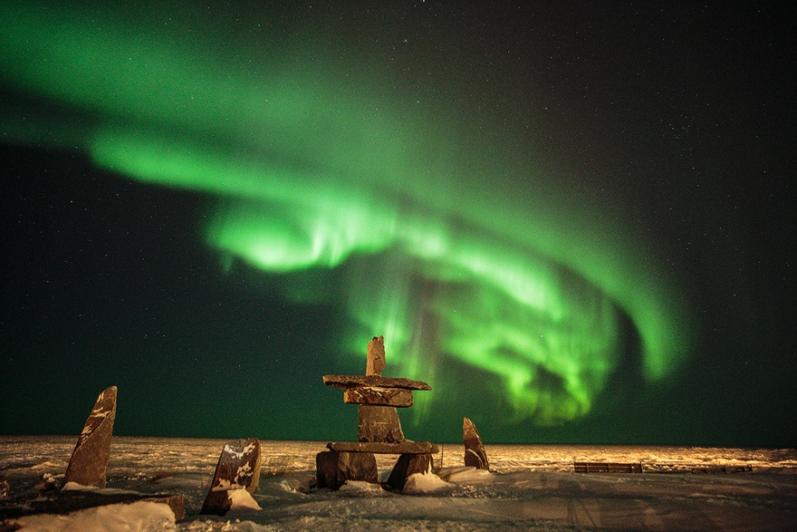 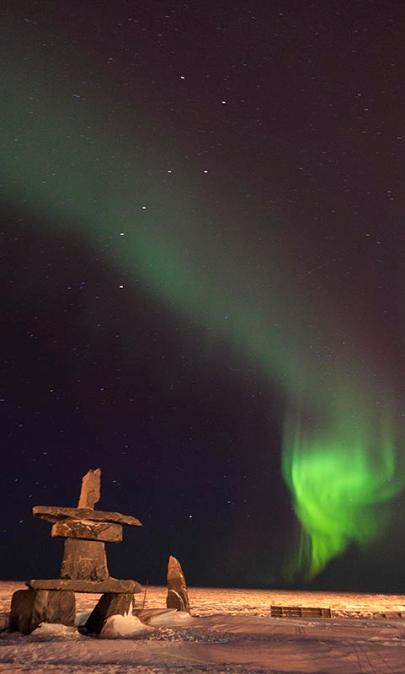 Jim Halfpenny video
David Marx videodavidmarx.com
Fun Stuff
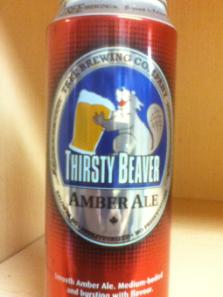 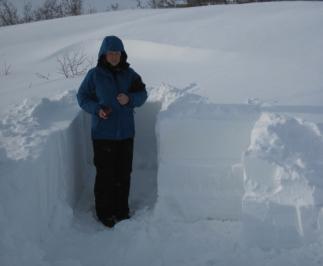 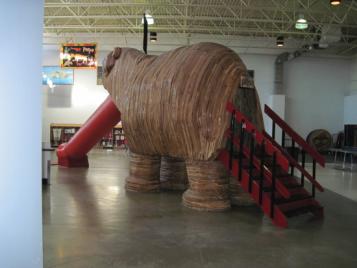 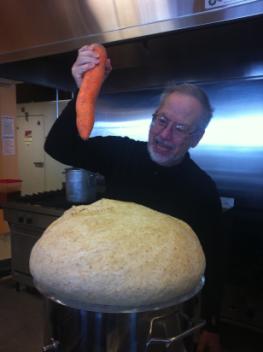 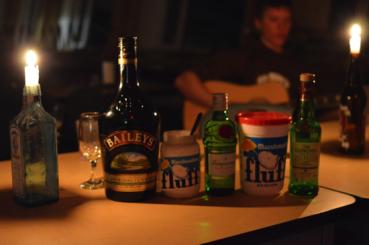 When in Rome…
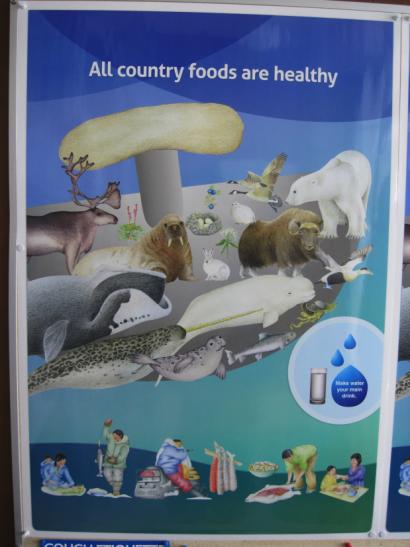 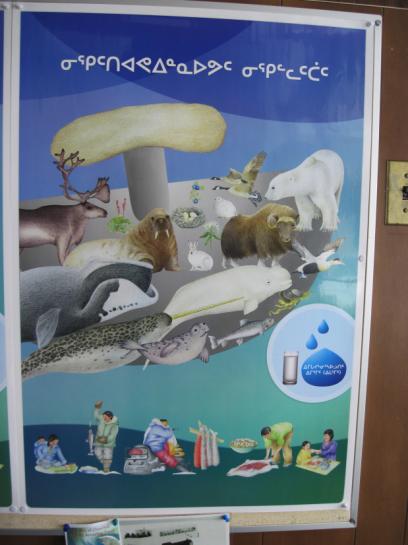 Bannock and balloons
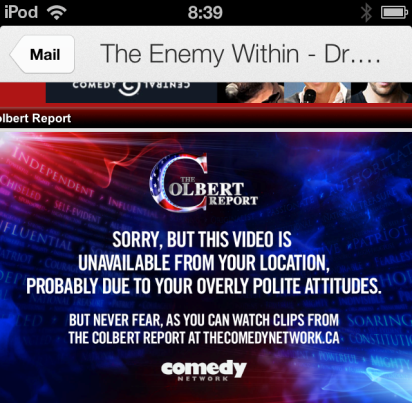 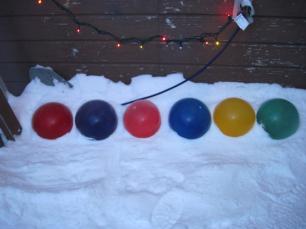 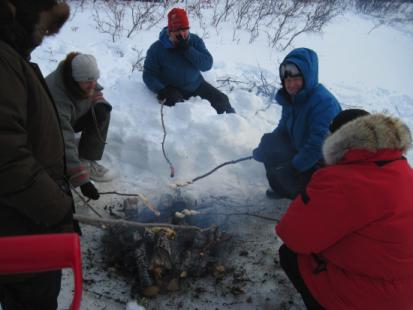 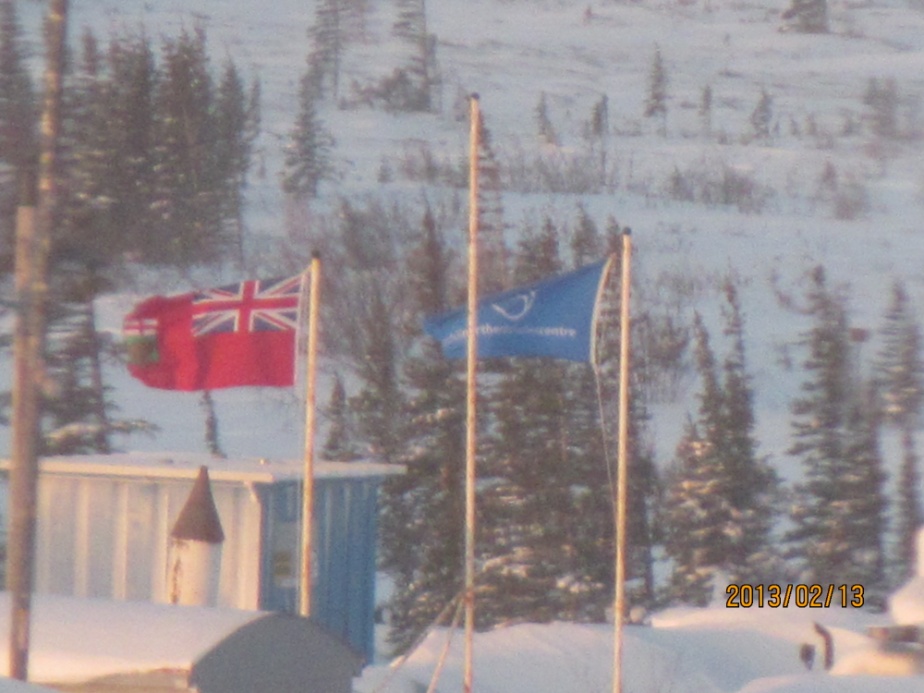 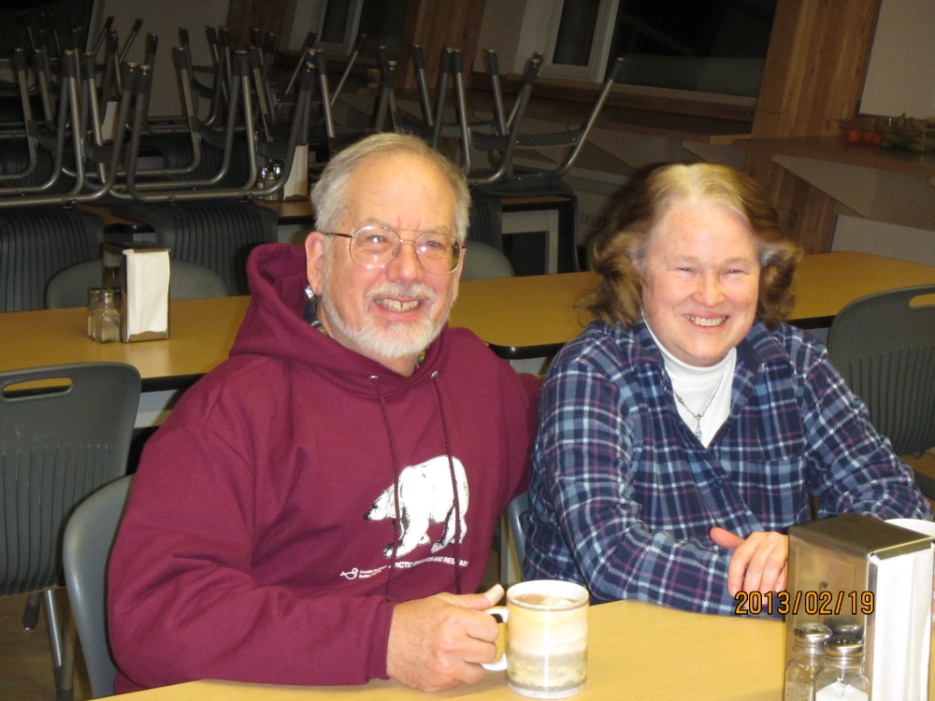 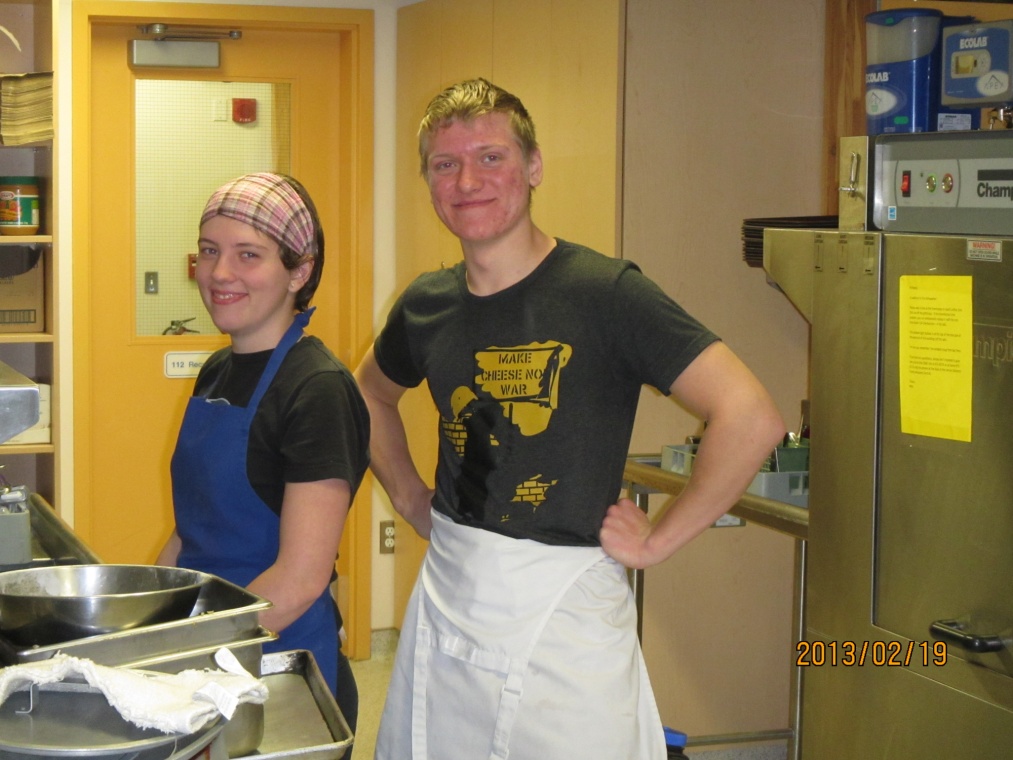 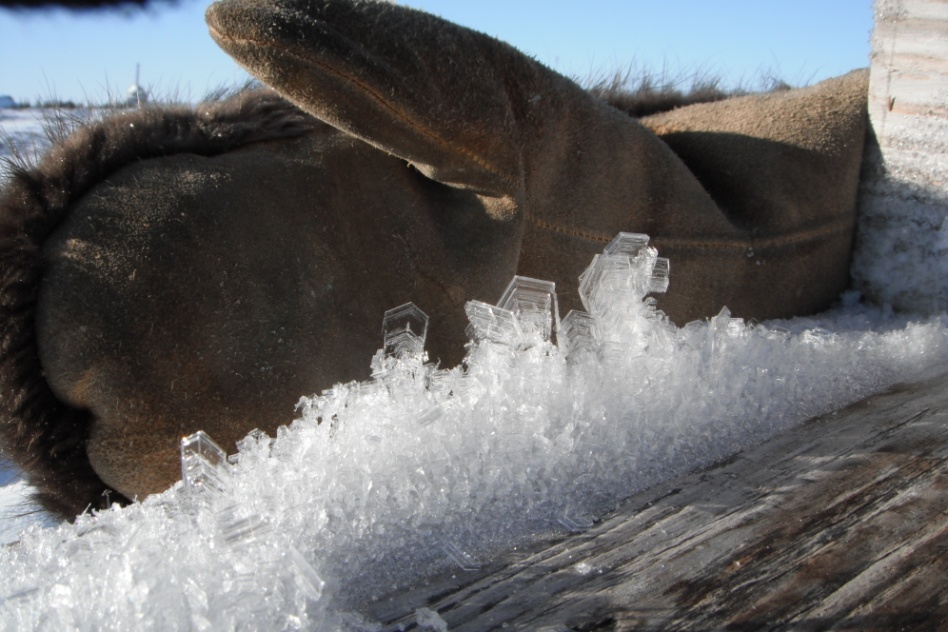 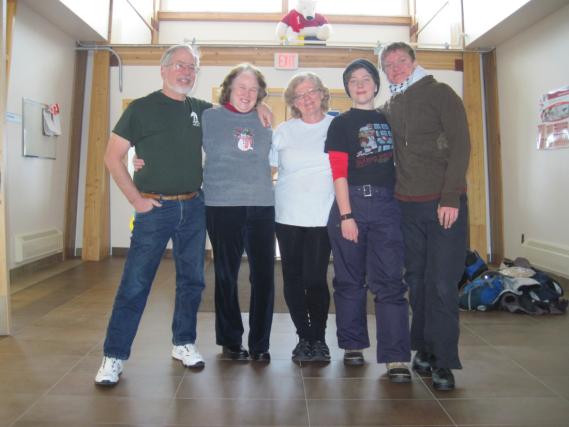 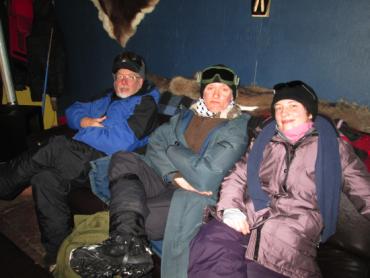 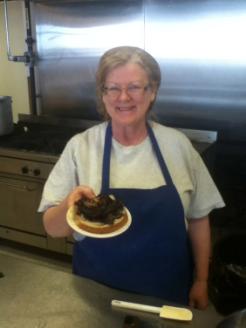 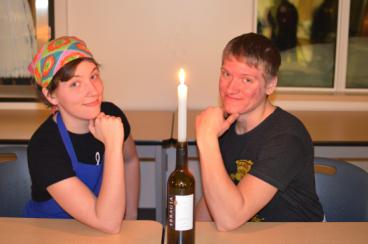 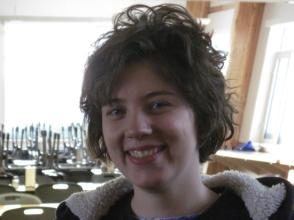 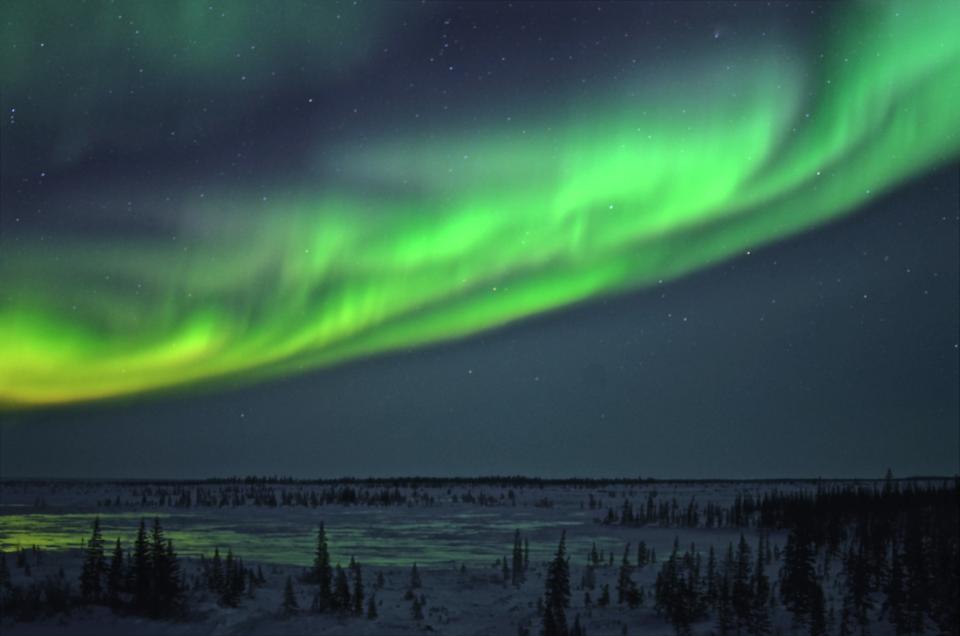